Inside the Black Box: Phage Genome Sequencing, Assembly, and Finishing
AKA: What did my phage do over winter break?
Dan Russell
So I don’t forget…
This will not be on the “test”
These slides will be posted, please steal them
Lots of info, but feel free to ask questions anytime!
(Relevant) Trivia
How many base pairs (bp) are there in Feyre’s genome? A human genome?



When was the first human genome sequence complete?



How much did it cost to sequence the first human genome?



How long did it take to sequence the first human genome?



When was the first Mycobacteriophage sequenced, and which phage was it?
(Relevant) Trivia
How many base pairs (bp) are there in Feyre’s genome? A human genome?



When was the first human genome sequence complete?



How much did it cost to sequence the first human genome?



How long did it take to sequence the first human genome?



When was the first Mycobacteriophage sequenced, and which phage was it?
63,558 bp; ~3 billion bp (haploid)



	2000 (2003)



	~$2.7 billion


	
	~13 years



	1992, L5
Overview
The Winter Break Black Box

Sanger: Sequencing Begins
Next Gen: The Dark Light
Third Gen: The Read Length Rises

Assembly & Finishing
A Nano Note
Jefe DNA
Fall semester lab work
Soil
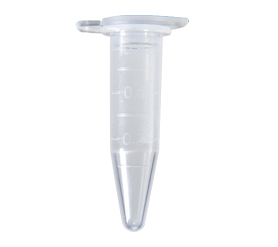 Spring semester annotation
GenBank

MRA
Jefe.fasta
Jefe DNA
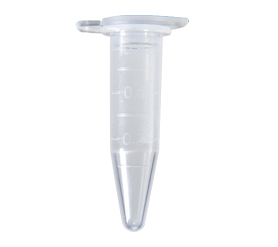 Fall semester lab work
Soil
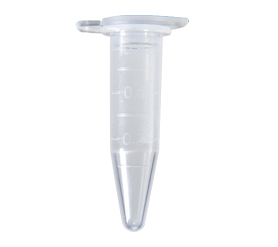 What happens in here?
Spring semester annotation
GenBank

MRA
Jefe.fasta
Sequence*
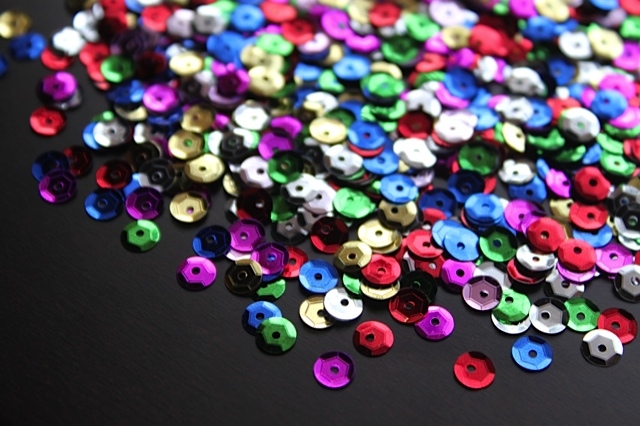 SEQUINS
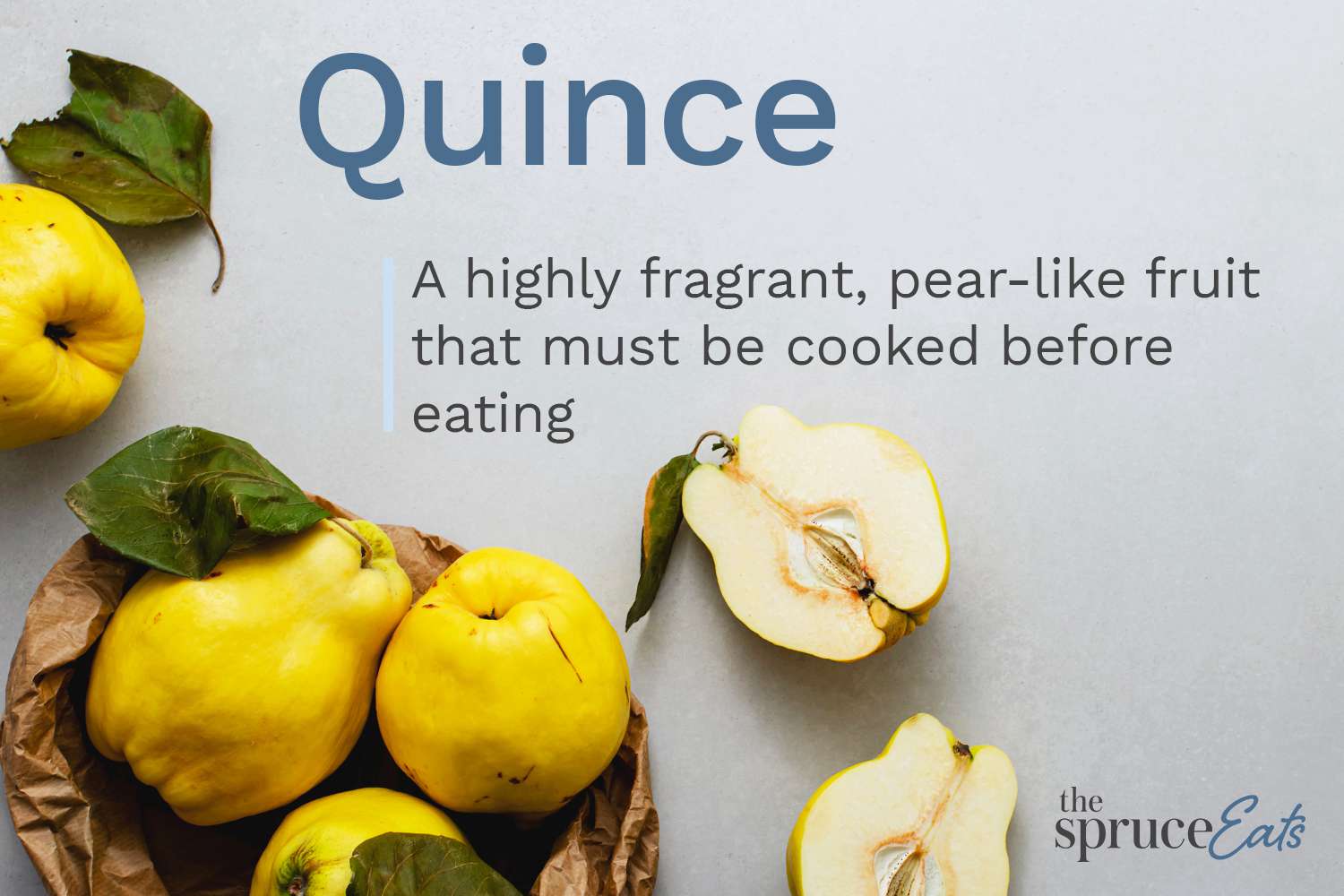 A
B
C
SEQUINS
Sequence*
* Determining the number, order, and arrangement of As, Cs, Gs, and Ts that comprise a piece of DNA
Overview
The Winter Break Black Box

Sanger: Sequencing Begins
Next Gen: The Dark Light
Third Gen: The Read Length Rises

Assembly & Finishing
A Nano Note
LIBRARY
PREPARATION
Sanger Sequencing
Complete genome copies
Fragmented genome chunks
LIBRARY
PREPARATION
Fragments were cloned:
LIBRARY
PREPARATION
[Speaker Notes: One tube per 2 sequences with Sanger and cloning.  Not so bad if you only want 100 sequences.  What if you want 1 million?]
LIBRARY
PREPARATION
x millions
[Speaker Notes: One tube per 2 sequences with Sanger and cloning.  Not so bad if you only want 100 sequences.  What if you want 1 million?]
LIBRARY
PREPARATION
x millions
[Speaker Notes: One tube per 2 sequences with Sanger and cloning.  Not so bad if you only want 100 sequences.  What if you want 1 million?]
Sanger Sequencing
READING THE SEQUENCE
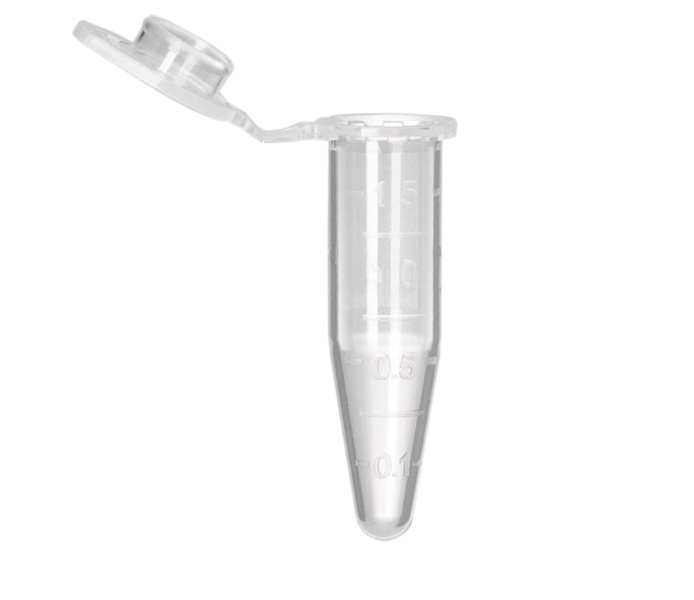 Template DNA
Known Primer (~20bp)
DNA Polymerase
Dideoxy Nucleotides
Labeled
Terminators
G
T
G
T
C
A
A
Regular Nucleotides
G
G
T
C
A
T
C
A
C
C
G
A
T
G
A
T
G
G
G
A
A
G
A
T
T
A
T
T
G
C
C
A
C
C
A
T
A
G
C
READING THE SEQUENCE
Sanger Sequencing
T G C G C G G C C C A
Primer
5’
A C G C G C C G G G T ? ? ? ? ? ? ? ? ? ? ? ? ? ? ?
3’
5’
READING THE SEQUENCE
Sanger Sequencing
G T C T T G G G C T
T G C G C G G C C C A
Primer
5’
A C G C G C C G G G T C A G A A C C C G A T C G C G
3’
5’
READING THE SEQUENCE
Sanger Sequencing
G T C T T G G G C T A G C G C
T G C G C G G C C C A
T G C G C G G C C C A
Primer
21 bp
5’
5’
G T C T T G G G C T
A C G C G C C G G G T C A G A A C C C G A T C G C G
3’
5’
READING THE SEQUENCE
Sanger Sequencing
G T C T T G G G C T A
T G C G C G G C C C A
T G C G C G G C C C A
T G C G C G G C C C A
Primer
21 bp
5’
5’
26 bp
G T C T T G G G C T A G C G C
5’
G T C T T G G G C T
A C G C G C C G G G T C A G A A C C C G A T C G C G
3’
5’
READING THE SEQUENCE
Sanger Sequencing
G
T G C G C G G C C C A
T G C G C G G C C C A
T G C G C G G C C C A
T G C G C G G C C C A
Primer
21 bp
5’
5’
26 bp
G T C T T G G G C T A G C G C
5’
G T C T T G G G C T
5’
22 bp
G T C T T G G G C T A
A C G C G C C G G G T C A G A A C C C G A T C G C G
3’
5’
READING THE SEQUENCE
Sanger Sequencing
G T C T T G G G C
T G C G C G G C C C A
T G C G C G G C C C A
T G C G C G G C C C A
T G C G C G G C C C A
T G C G C G G C C C A
Primer
21 bp
5’
5’
26 bp
G T C T T G G G C T A G C G C
5’
G T C T T G G G C T
5’
22 bp
G T C T T G G G C T A
5’
12 bp
G
A C G C G C C G G G T C A G A A C C C G A T C G C G
3’
5’
READING THE SEQUENCE
Sanger Sequencing
G T C T T
T G C G C G G C C C A
T G C G C G G C C C A
T G C G C G G C C C A
T G C G C G G C C C A
T G C G C G G C C C A
T G C G C G G C C C A
Primer
21 bp
5’
5’
26 bp
G T C T T G G G C T A G C G C
5’
G T C T T G G G C T
5’
22 bp
G T C T T G G G C T A
5’
12 bp
G
5’
20 bp
G T C T T G G G C
A C G C G C C G G G T C A G A A C C C G A T C G C G
3’
5’
READING THE SEQUENCE
Sanger Sequencing
T G C G C G G C C C A
T G C G C G G C C C A
T G C G C G G C C C A
T G C G C G G C C C A
T G C G C G G C C C A
T G C G C G G C C C A
21 bp
5’
26 bp
G T C T T G G G C T A G C G C
5’
G T C T T G G G C T
5’
22 bp
G T C T T G G G C T A
5’
12 bp
G
5’
20 bp
G T C T T G G G C
5’
A C G C G C C G G G T C A G A A C C C G A T C G C G
16 bp
G T C T T
3’
5’
READING THE SEQUENCE
Sanger Sequencing
T G C G C G G C C C A
T G C G C G G C C C A
T G C G C G G C C C A
T G C G C G G C C C A
T G C G C G G C C C A
T G C G C G G C C C A
21 bp
? ? ? ? ? ? ? ? ? T
5’
26 bp
? ? ? ? ? ? ? ? ? ? ? ? ? ? C
5’
5’
22 bp
? ? ? ? ? ? ? ? ? ? A
5’
12 bp
G
5’
20 bp
? ? ? ? ? ? ? ? C
5’
A C G C G C C G G G T ? ? ? ? ? ? ? ? ? ? ? ? ? ? ?
16 bp
? ? ? ? T
3’
5’
[Speaker Notes: Has to be done in a single tube per rxn.]
Sanger Sequencing
T G C G C G G C C C A
T G C G C G G C C C A
T G C G C G G C C C A
T G C G C G G C C C A
T G C G C G G C C C A
T G C G C G G C C C A
T G C G C G G C C C A
T G C G C G G C C C A
T G C G C G G C C C A
T G C G C G G C C C A
T G C G C G G C C C A
Laser Reader
5’
21 bp
G T C T T G G G C T
5’
22 bp
G T C T T G G G C T A
5’
15 bp
G T C T
5’
5’
20 bp
G T C T T G G G C
14 bp
G T C
5’
12 bp
G
5’
13 bp
G T
5’
5’
19 bp
G T C T T G G G
5’
5’
17 bp
G T C T T G
16 bp
18 bp
G T C T T
G T C T T G G
Sanger Sequencing Output
Each sequencing reaction gives us a chromatogram, usually ~600-1000 bp:
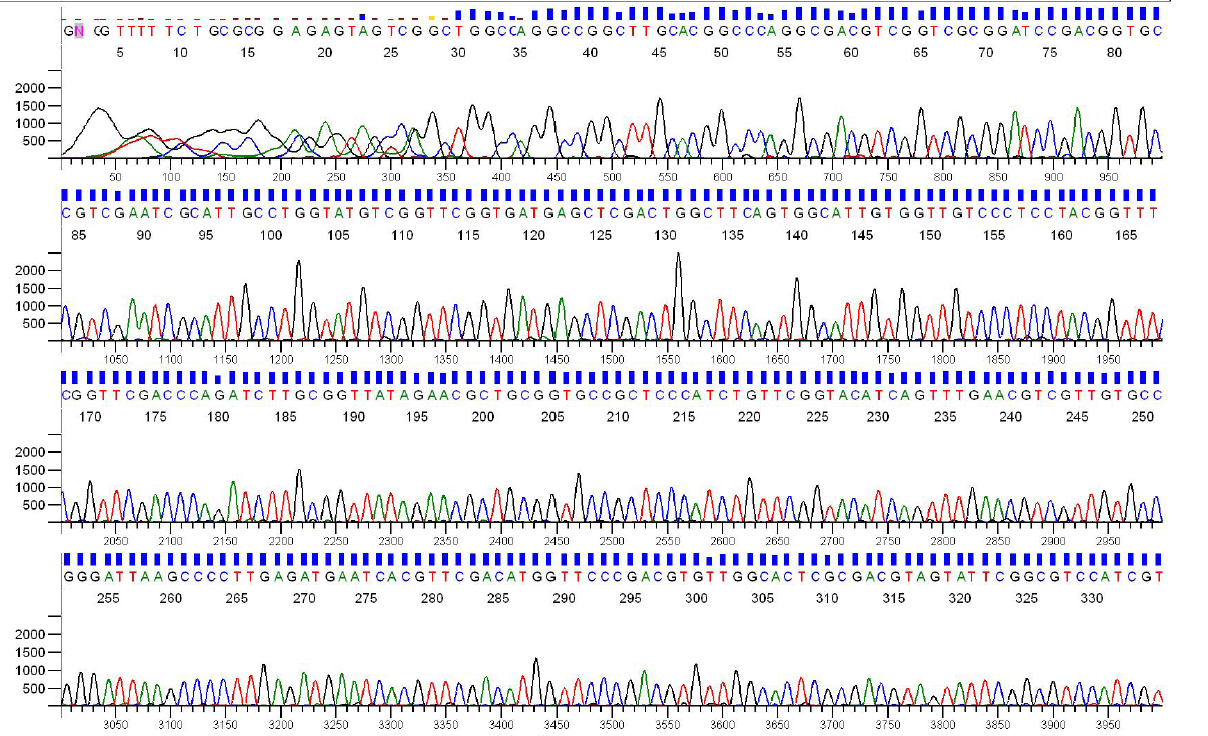 Sanger Throughput Limitations
Must have 1 colony picked for every 2 reactions
Must do 1 DNA prep for every 2 reactions
Must have 1 PCR tube for each reaction
Must have 1 gel lane for each reaction
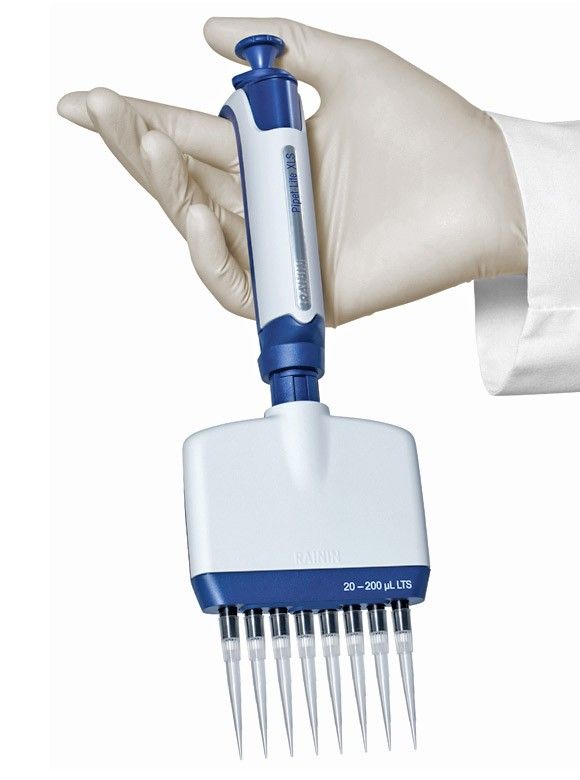 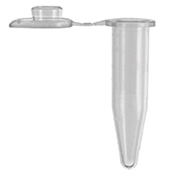 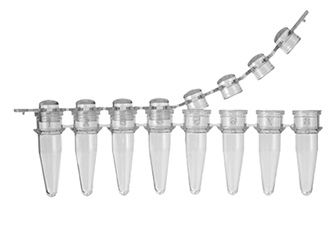 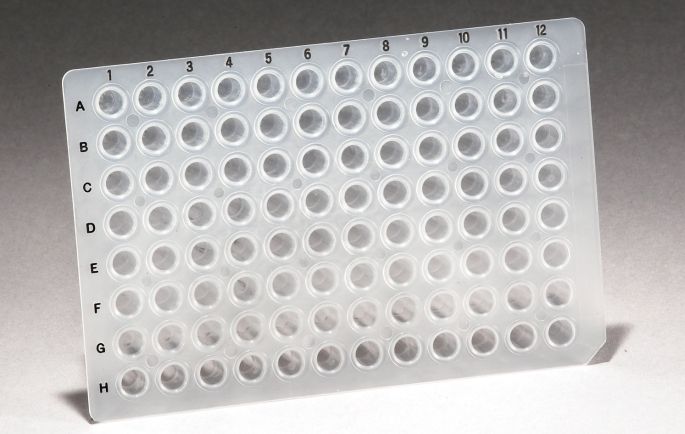 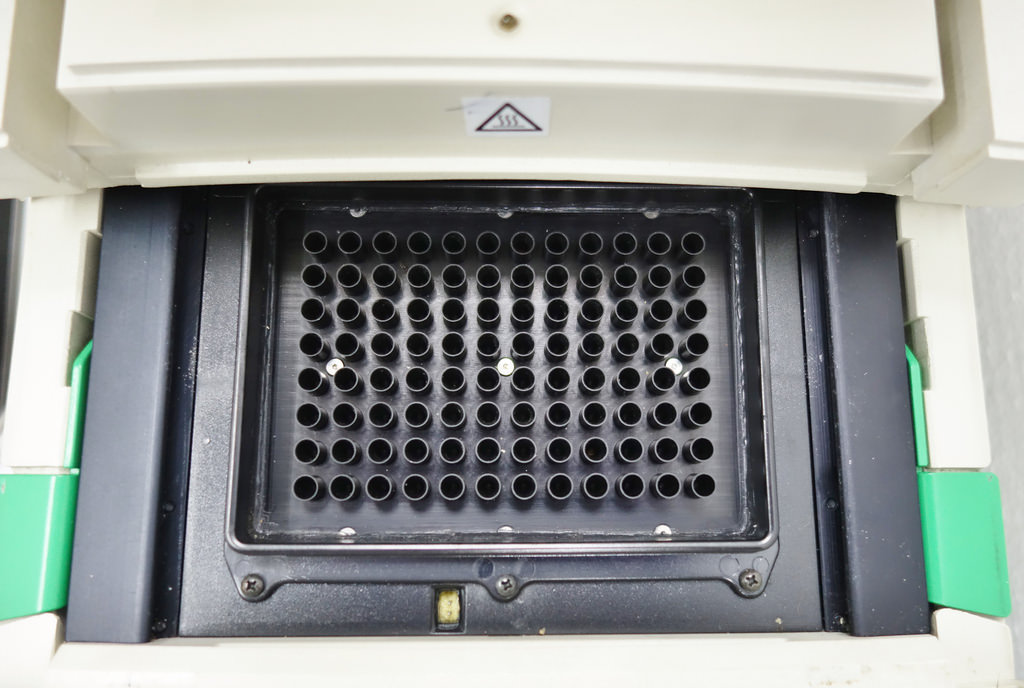 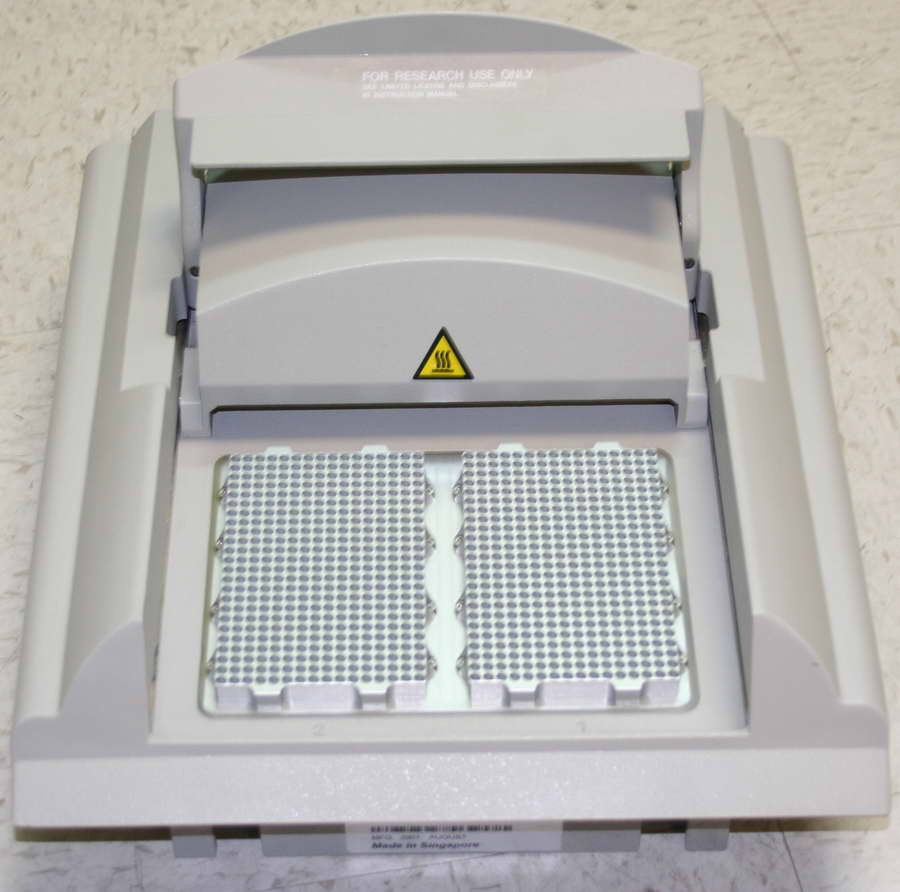 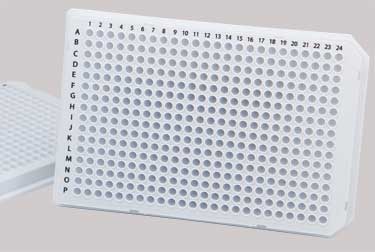 Colony Picking Robot
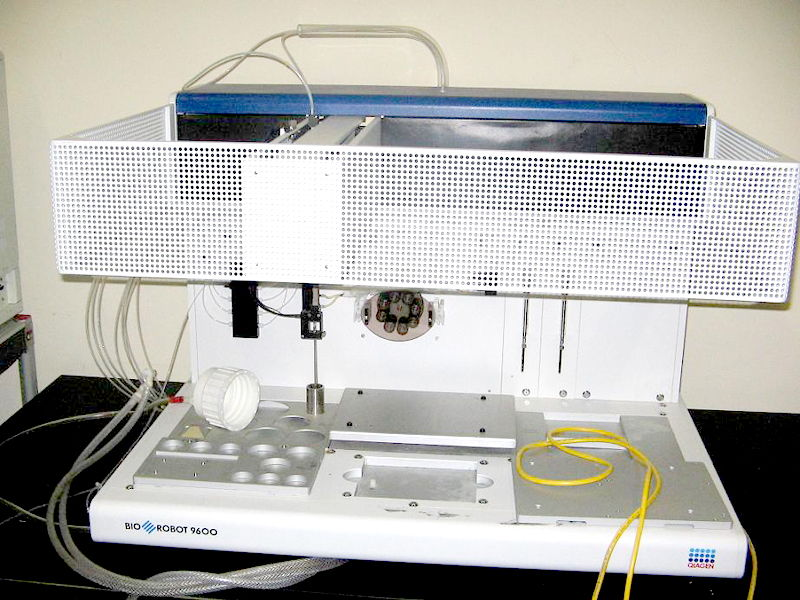 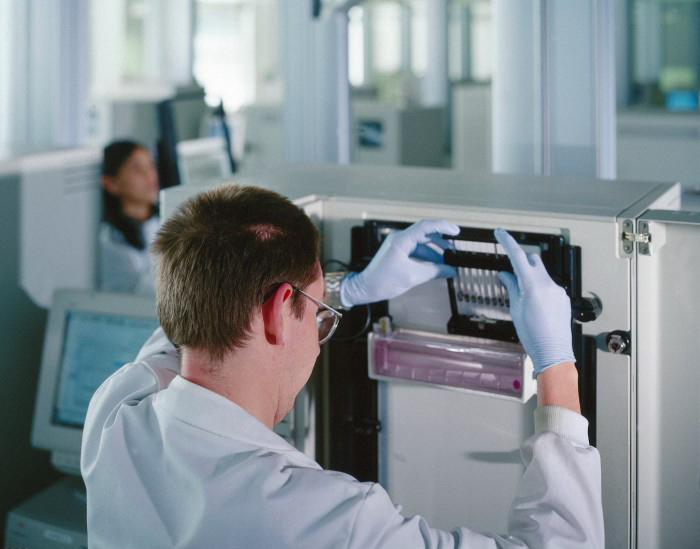 Capillary Arrays
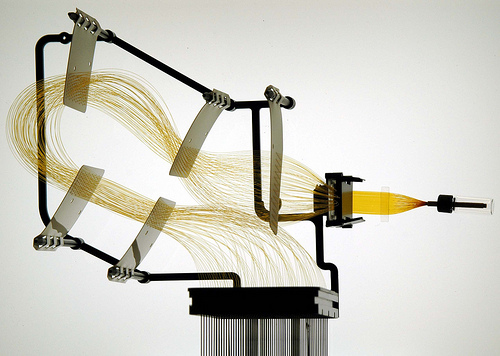 Sanger Throughput Limitations
Must have 1 colony picked for every 2 reactions
Must do 1 DNA prep for every 2 reactions
Must have 1 PCR tube for each reaction
Must have 1 gel lane for each reaction
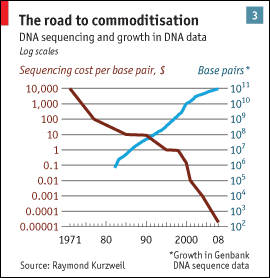 from The Economist
Overview
The Winter Break Black Box

Sanger: Sequencing Begins
Next Gen: The Dark Light
Third Gen: The Read Length Rises

Assembly & Finishing
A Nano Note
Problem: How can we do way more reactions at once without having more tubes, thermocyclers, etc.?
Next generation sequencing
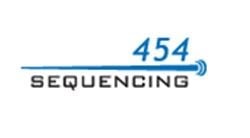 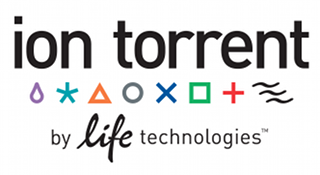 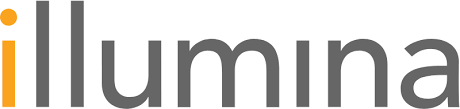 LIBRARY
PREPARATION
Next generation sequencing
LIBRARY
PREPARATION
Next generation sequencing
Genomic
Fragment
Adapters
LIBRARY
PREPARATION
Next generation sequencing
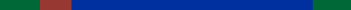 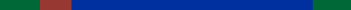 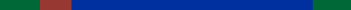 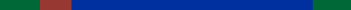 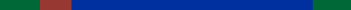 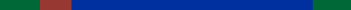 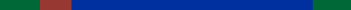 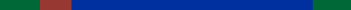 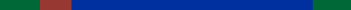 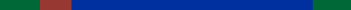 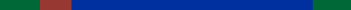 LIBRARY
PREPARATION
454/Ion Torrent Sequencing
Bead/ISP
Adapter
Complement
Sequences
Each bead should be amplified 
all over with a SINGLE library fragment.
LIBRARY
PREPARATION
454/Ion Torrent Sequencing
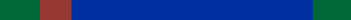 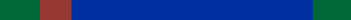 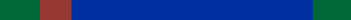 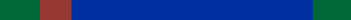 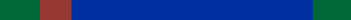 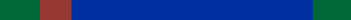 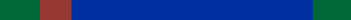 Problem: How do I do PCR to amplify the fragments without having to use 1 tube for each reaction?
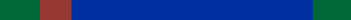 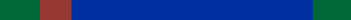 LIBRARY
PREPARATION
454/Ion Torrent Sequencing
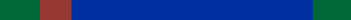 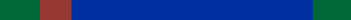 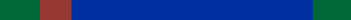 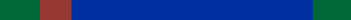 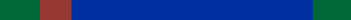 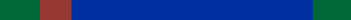 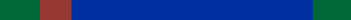 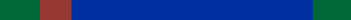 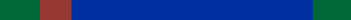 LIBRARY
PREPARATION
454/Ion Torrent Sequencing
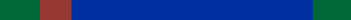 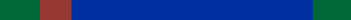 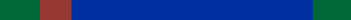 454/Ion Torrent Sequencing
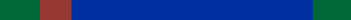 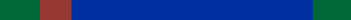 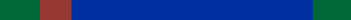 454/Ion Torrent Sequencing
READING THE SEQUENCE
~3.5 µm for Ion Torrent, ~30 µm for 454
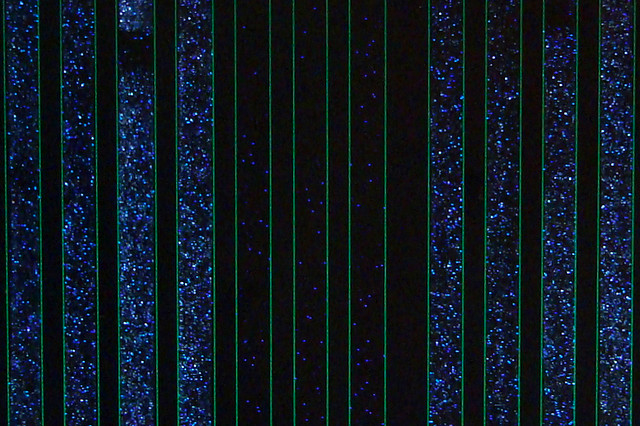 Raw 454 data
Only give polymerase one nucleotide at a time:
G
C
G
G
A C G C G C C G G G T C A G A A C C C G A T C G C G
G
G
T G C G C G G C C C A
3’
5’
G
Primer
5’
T
G G G
T T
If that nucleotide is incorporated, enzymes turn by-products into light:
The real power of this method is that it can take place in millions of tiny wells in a single plate at once.
1   2   3   4   5
T  C  A  G  T  C  A  G  T  C  A  G
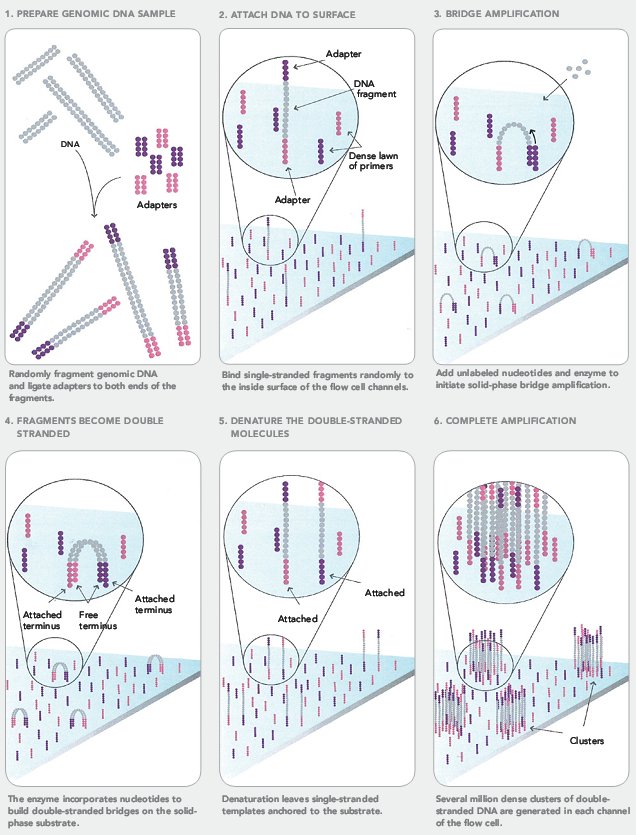 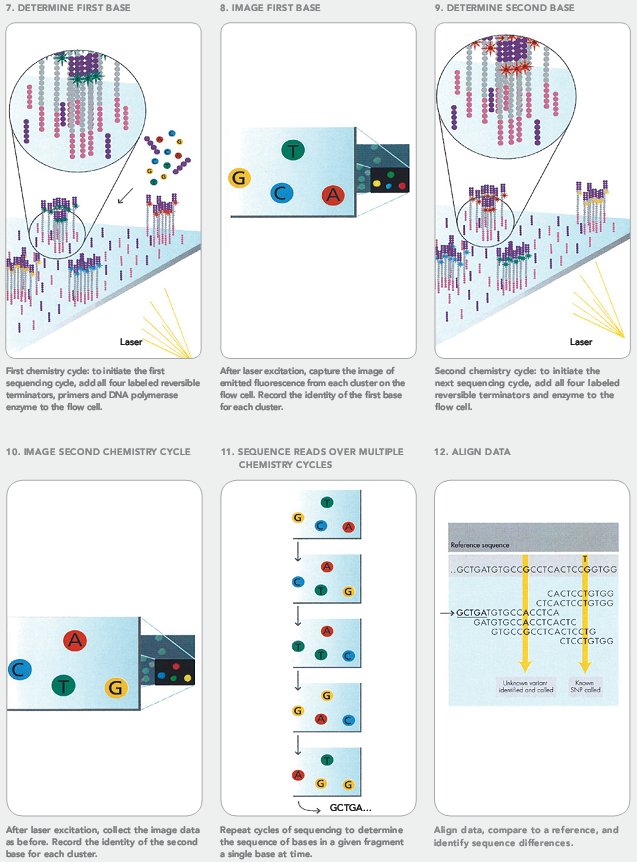 READING THE SEQUENCE
Illumina Sequencing
Illumina Sequencing
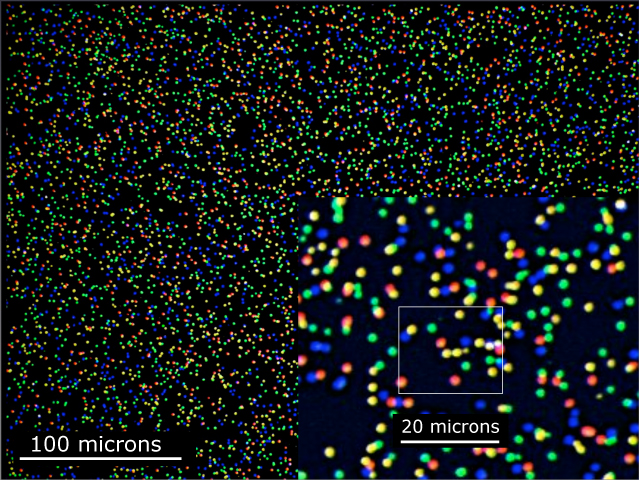 Illumina Sequencing
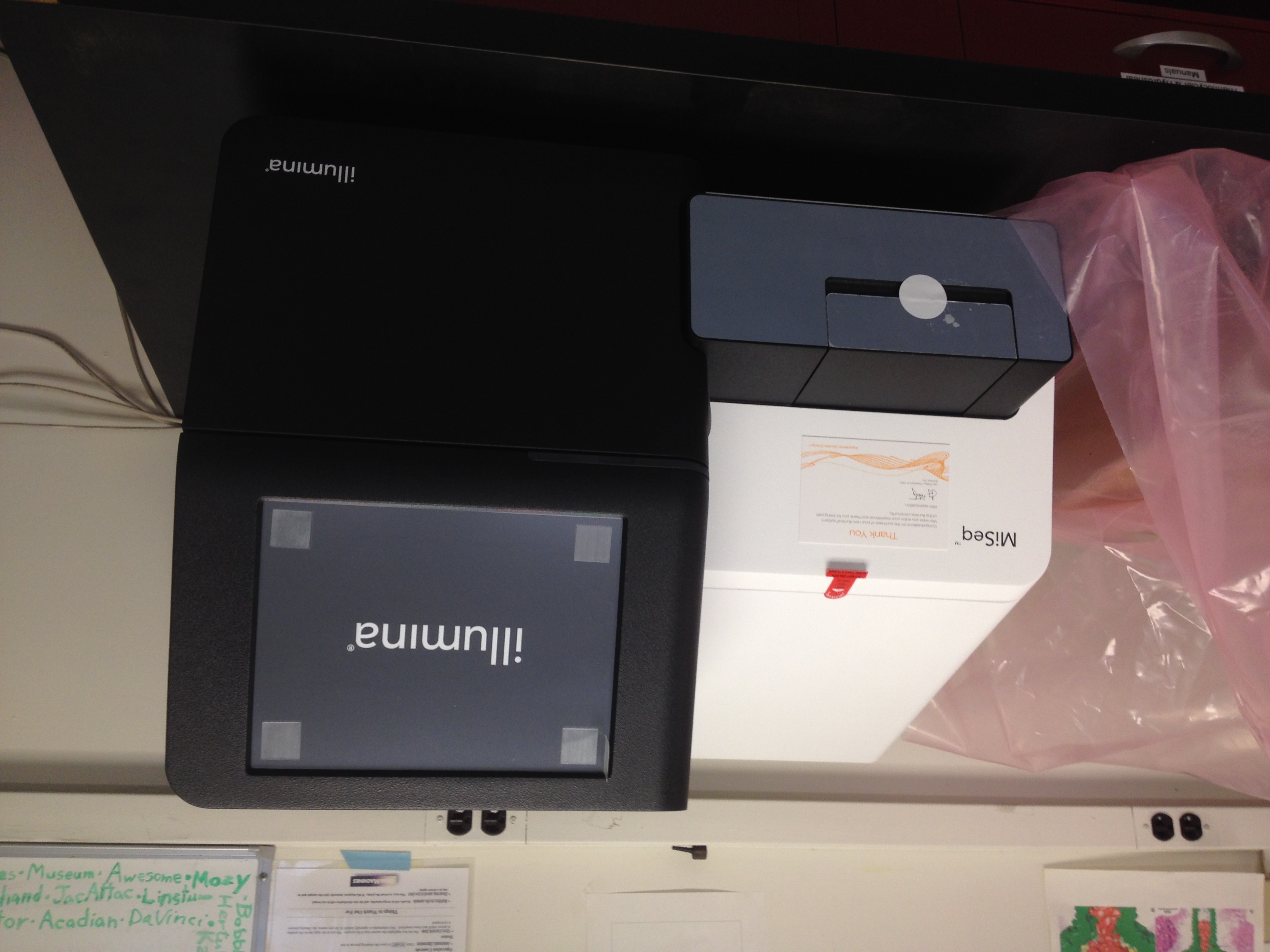 2013
Illumina Sequencing
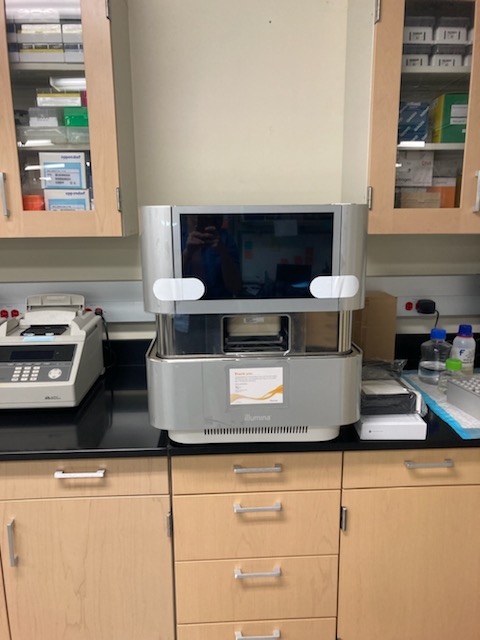 2023
Next-Gen Sequencing
Take home message: Massively Parallel
Millions (or billions) of concurrent reads
Sanger Throughput Limitations
Must have 1 colony picked for every 2 reactions
Must do 1 DNA prep for every 2 reactions
Must have 1 PCR tube for each reaction
Must have 1 gel lane for each reaction
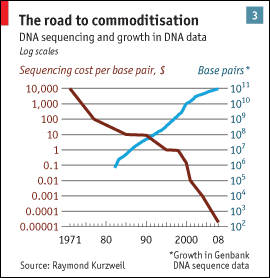 from The Economist
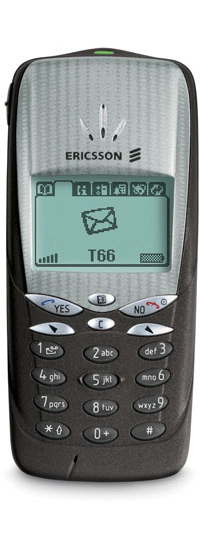 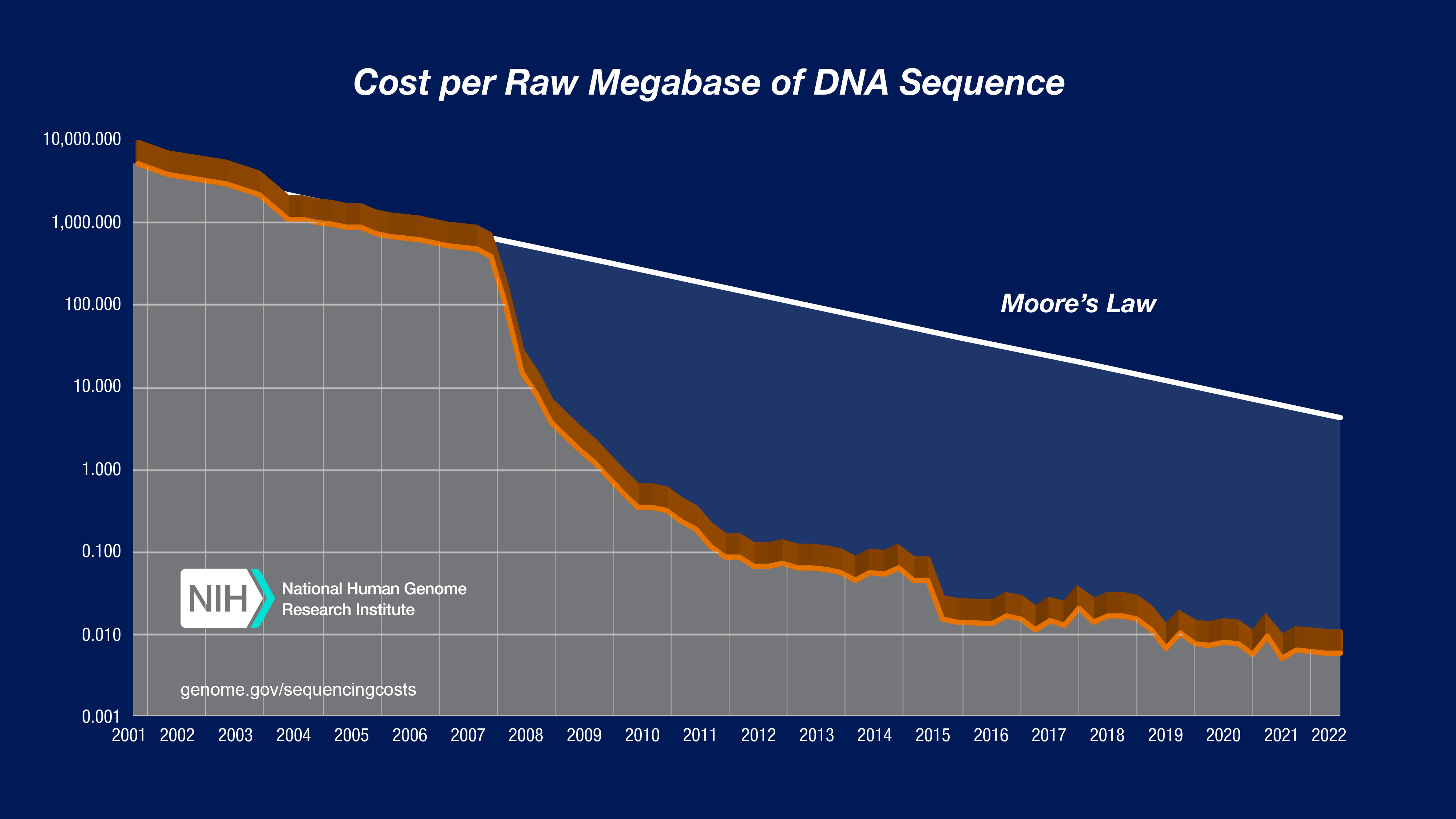 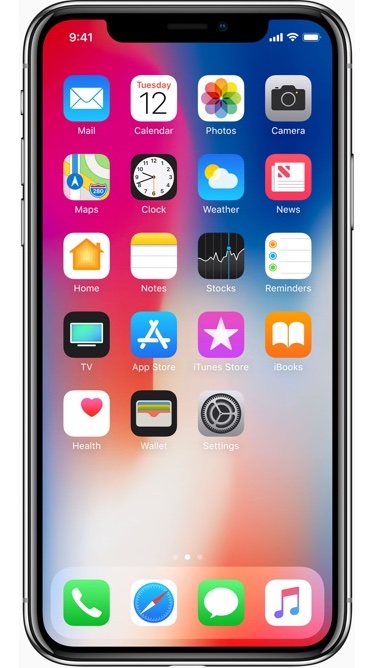 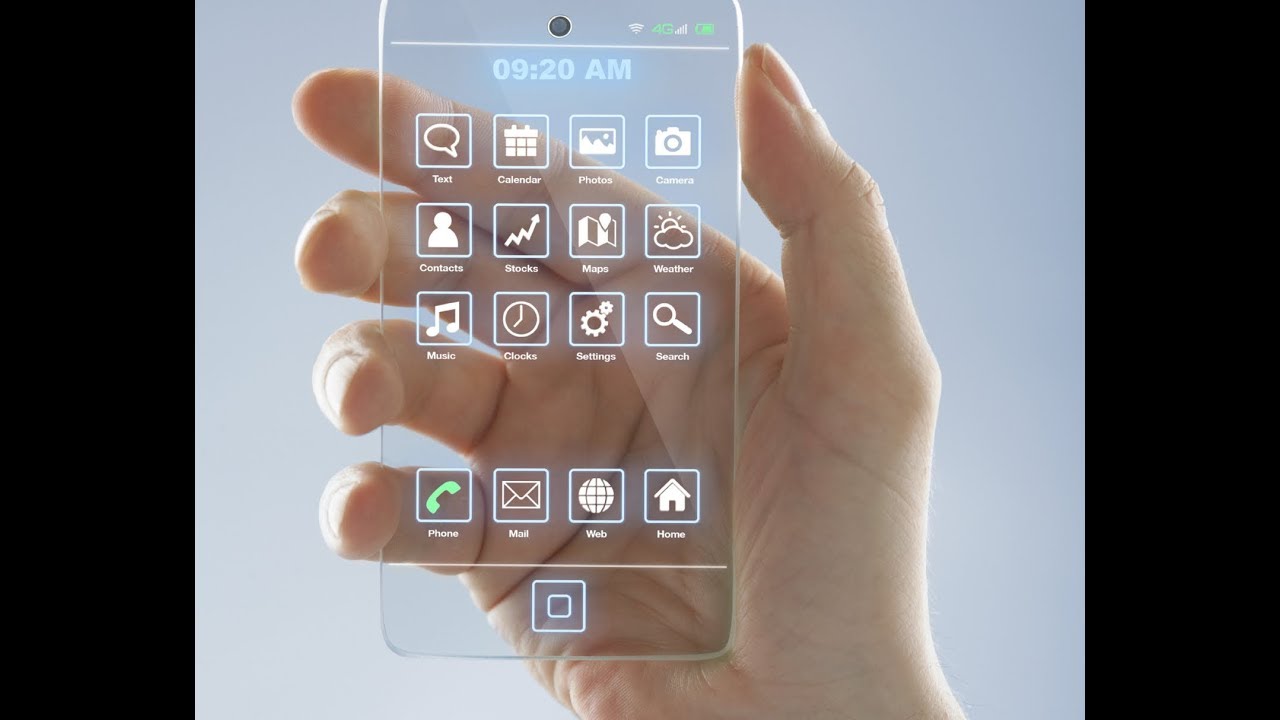 Overview
The Winter Break Black Box

Sanger: Sequencing Begins
Next Gen: The Dark Light
Third Gen: The Read Length Rises

Assembly & Finishing
A Nano Note
“Third” generation sequencing
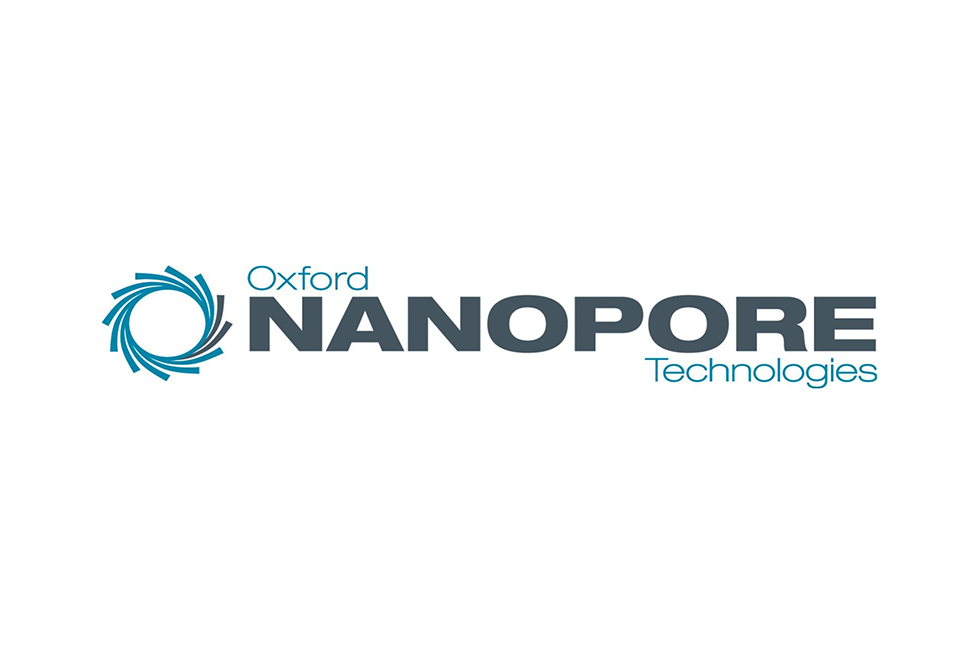 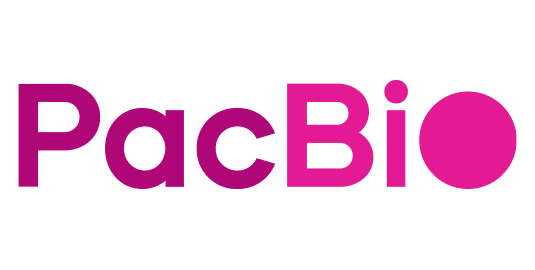 Oxford Nanopore
PacBio
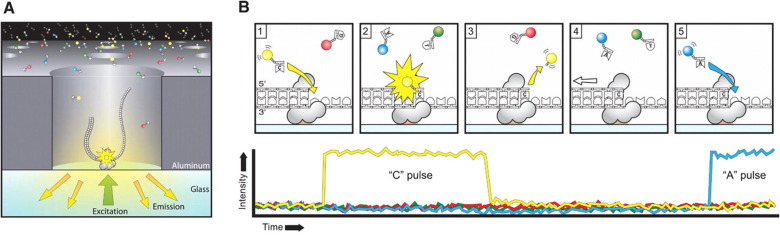 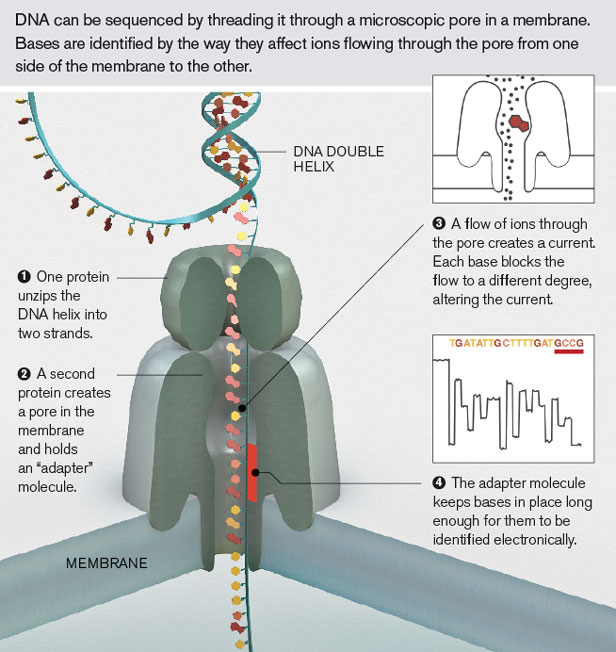 Single Molecules
Long Reads
Lower per-Base Quality
RNA Seq
Verifying
Cloning
Epigenetics
Bacterial
Sequencing
Phage Genome
Sequencing
Overview
The Winter Break Black Box

Sanger: Sequencing Begins
Next Gen: The Dark Light
Third Gen: The Read Length Rises

Assembly & Finishing
A Nano Note
But…
Phage Genome: ~5,000 to ~500,000 bp
Bacteria: Several million bp
Human: 3 billion bp
Assembly
17 bp
ATTGTTCCCACAGACCG
CGGCGAAGCATTGTTCC
ACCGTGTTTTCCGACCG
AGCTCGATGCCGGCGAAG
TTGTTCCCACAGACCGTG
TTTCCGACCGAAATGGC
ATGCCGGCGAAGCATTGT
ACAGACCGTGTTTCCCGA
TAATGCGACCTCGATGCC
AAGCATTGTTCCCACAG
TGTTTTCCGACCGAAAT
TGCCGGCGAAGCCTTGT
CCGACCGAAATGGCTCC
66 bp
Assembly
Consensus:
TAATGCGACCTCGATGCCGGCGAAGCATTGTTCCCACAGACCGTGTTTTCCGACCGAAATGGCTCC
ATTGTTCCCACAGACCG
CGGCGAAGCATTGTTCC
ACCGTGTTTTCCGACCG
AGCTCGATGCCGGCGAAG
TTGTTCCCACAGACCGTG
TTTCCGACCGAAATGGC
ATGCCGGCGAAGCATTGT
ACAGACCGTGTTTCCCGA
TAATGCGACCTCGATGCC
AAGCATTGTTCCCACAG
TGTTTTCCGACCGAAAT
TGCCGGCGAAGCCTTGT
CCGACCGAAATGGCTCC
Assembly
Consensus:
TAATGCGACCTCGATGCCGGCGAAGCATTGTTCCCACAGACCGTGTTTTCCGACCGAAATGGCTCC
ATTGTTCCCACAGACCG
CGGCGAAGCATTGTTCC
ACCGTGTTTTCCGACCG
AGCTCGATGCCGGCGAAG
TTGTTCCCACAGACCGTG
TTTCCGACCGAAATGGC
ATGCCGGCGAAGCATTGT
ACAGACCGTGTTTCCCGA
TAATGCGACCTCGATGCC
AAGCATTGTTCCCACAG
TGTTTTCCGACCGAAAT
TGCCGGCGAAGCCTTGT
CCGACCGAAATGGCTCC
Assembly
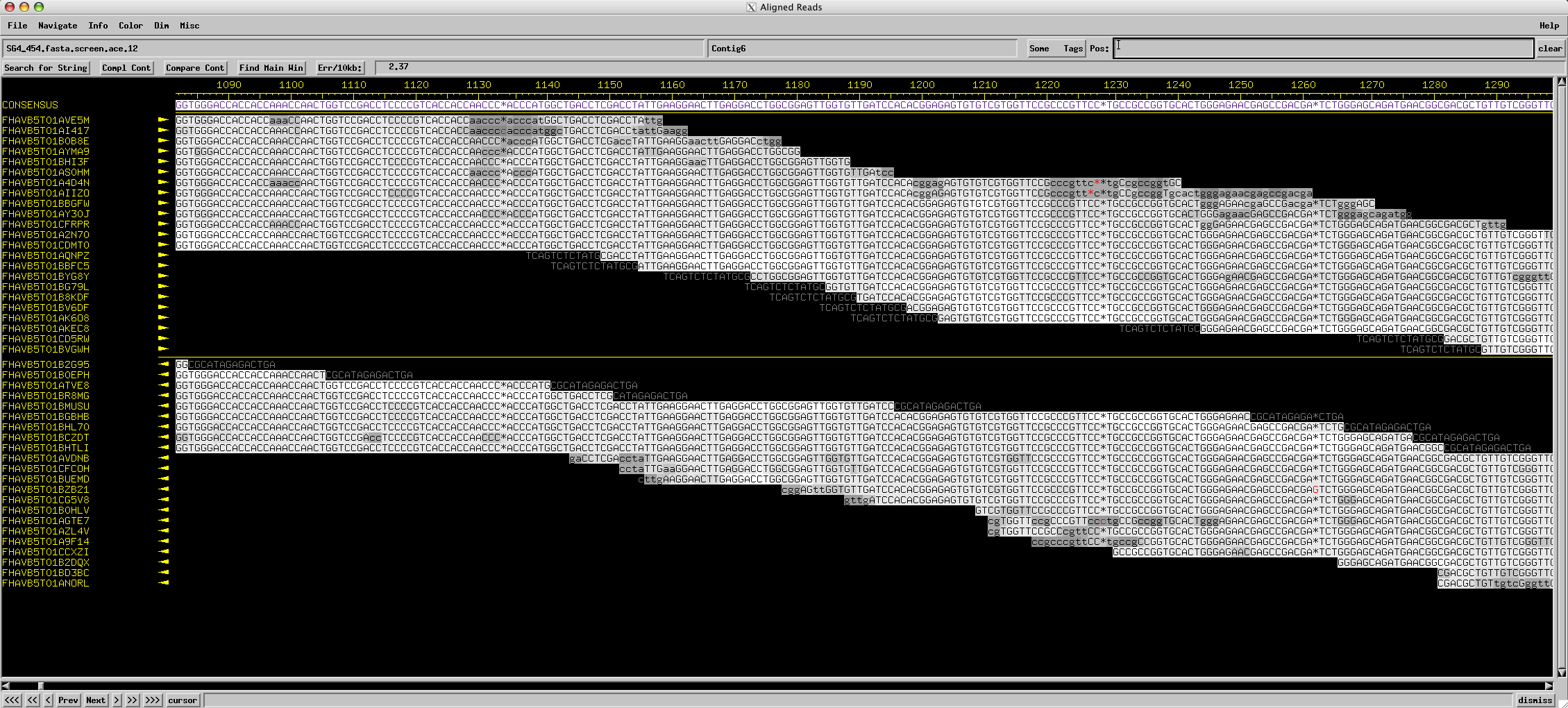 Consed
Assembly
Using programs to find overlapping alignments in sequencing reads and build contigs.
The quality of an assembly depends on:
Length of reads
Number of reads
Quality of reads
Genome complexity
Sequencing technology
Assembly Program
Overview
The Winter Break Black Box

Sanger: Sequencing Begins
Next Gen: The Dark Light
Third Gen: The Read Length Rises

Assembly & Finishing
A Nano Note
Special use of the word “finish”
“On June 26, 2000, the International Human Genome Sequencing Consortium announced the production of a rough draft of the human genome sequence. In April, 2003, the International Human Genome Sequencing Consortium is announcing an essentially finished version of the human genome sequence.”			—genome.gov
Finishing.
June 2000  April 2003?
Special use of the word “finish”
“The difference between the draft and finished versions is defined by coverage, the number of gaps and the error rate. The draft [had] an error rate of 1 in 1,000 base pairs, [and] more than 150,000 gaps and only 28 percent of the genome had reached the finished standard. In the April 2003 version, there are less than 400 gaps and 99 percent of the genome is finished with an accuracy rate of less than 1 in 10,000 base pairs.”
1 in 1000 error rate times 3 billion bases equals 3 million errors!
Our goal for phages: 0 gaps, 0 errors
Areas Requiring Finishing Work
Multiple contigs (could indicate missing portions of the genome)
Low consensus quality
Discrepant positions
Low coverage
Genome ends
Multiple phages per sample
Draft Assembly  Final Sequence
Assembly
Consensus:
TAATGCGACCTCGATGCCGGCGAAGCATTGTTCCCACAGACCGTGTTTTCCGACCGAAATGGCTCC
ATTGTTCCCACAGACCG
CGGCGAAGCATTGTTCC
ACCGTGTTTTCCGACCG
AGCTCGATGCCGGCGAAG
TTGTTCCCACAGACCGTG
TTTCCGACCGAAATGGC
ATGCCGGCGAAGCATTGT
ACAGACCGTGTTTCCCGA
TAATGCGACCTCGATGCC
AAGCATTGTTCCCACAG
TGTTTTCCGACCGAAAT
TGCCGGCGAAGCCTTGT
CCGACCGAAATGGCTCC
Coverage: # of reads underlying the consensus
Coverage: # of reads underlying the consensus
Average coverage: Total bases / consensus length
13 reads * 17 bases per read = 221 bases
221 bases / 66 base consensus = 3.35-fold coverage
Assembly
Consensus:
TAATGCGACCTCGATGCCGGCGAAGCATTGTTCCCACAGACCGTGTTTTCCGACCGAAATGGCTCC
ATTGTTCCCACAGACCG
CGGCGAAGCATTGTTCC
ACCGTGTTTTCCGACCG
AGCTCGATGCCGGCGAAG
TTGTTCCCACAGACCGTG
TTTCCGACCGAAATGGC
ATGCCGGCGAAGCATTGT
ACAGACCGTGTTTCCCGA
TAATGCGACCTCGATGCC
AAGCATTGTTCCCACAG
TGTTTTCCGACCGAAAT
TGCCGGCGAAGCCTTGT
CCGACCGAAATGGCTCC
6x coverage
100% identity
Coverage: # of reads underlying the consensus
Assembly
Consensus:
TAATGCGACCTCGATGCCGGCGAAGCATTGTTCCCACAGACCGTGTTTTCCGACCGAAATGGCTCC
ATTGTTCCCACAGACCG
CGGCGAAGCATTGTTCC
ACCGTGTTTTCCGACCG
AGCTCGATGCCGGCGAAG
TTGTTCCCACAGACCGTG
TTTCCGACCGAAATGGC
ATGCCGGCGAAGCATTGT
ACAGACCGTGTTTCCCGA
TAATGCGACCTCGATGCC
AAGCATTGTTCCCACAG
TGTTTTCCGACCGAAAT
TGCCGGCGAAGCCTTGT
CCGACCGAAATGGCTCC
5x coverage
80% identity
Coverage: # of reads underlying the consensus
Assembly
Consensus:
TAATGCGACCTCGATGCCGGCGAAGCATTGTTCCCACAGACCGTGTTTTCCGACCGAAATGGCTCC
ATTGTTCCCACAGACCG
CGGCGAAGCATTGTTCC
ACCGTGTTTTCCGACCG
AGCTCGATGCCGGCGAAG
TTGTTCCCACAGACCGTG
TTTCCGACCGAAATGGC
ATGCCGGCGAAGCATTGT
ACAGACCGTGTTTCCCGA
TAATGCGACCTCGATGCC
AAGCATTGTTCCCACAG
TGTTTTCCGACCGAAAT
TGCCGGCGAAGCCTTGT
CCGACCGAAATGGCTCC
2x coverage
50% identity
Coverage: # of reads underlying the consensus
Assembly
Consensus:
TAATGCGACCTCGATGCCGGCGAAGCATTGTTCCCACAGACCGTGTTTTCCGACCGAAATGGCTCC
ATTGTTCCCACAGACCG
CGGCGAAGCATTGTTCC
ACCGTGTTTTCCGACCG
AGCTCGATGCCGGCGAAG
TTGTTCCCACAGACCGTG
TTTCCGACCGAAATGGC
ATGCCGGCGAAGCATTGT
ACAGACCGTGTTTCCCGA
TAATGCGACCTCGATGCC
AAGCATTGTTCCCACAG
TGTTTTCCGACCGAAAT
TGCCGGCGAAGCCTTGT
CCGACCGAAATGGCTCC
1x coverage
Coverage: # of reads underlying the consensus
Finishing
Draft Assembly  Final Sequence
Using a combination of programs and occasional wet-bench experiments to close gaps, resolve weak areas, and ensure a high-quality extremely-low-error final genome sequence that is properly cut, oriented, and ready to annotate.
Why we finish
Confidence during annotation
Quality sequence in GenBank
Relatively easy for phages

If Not…
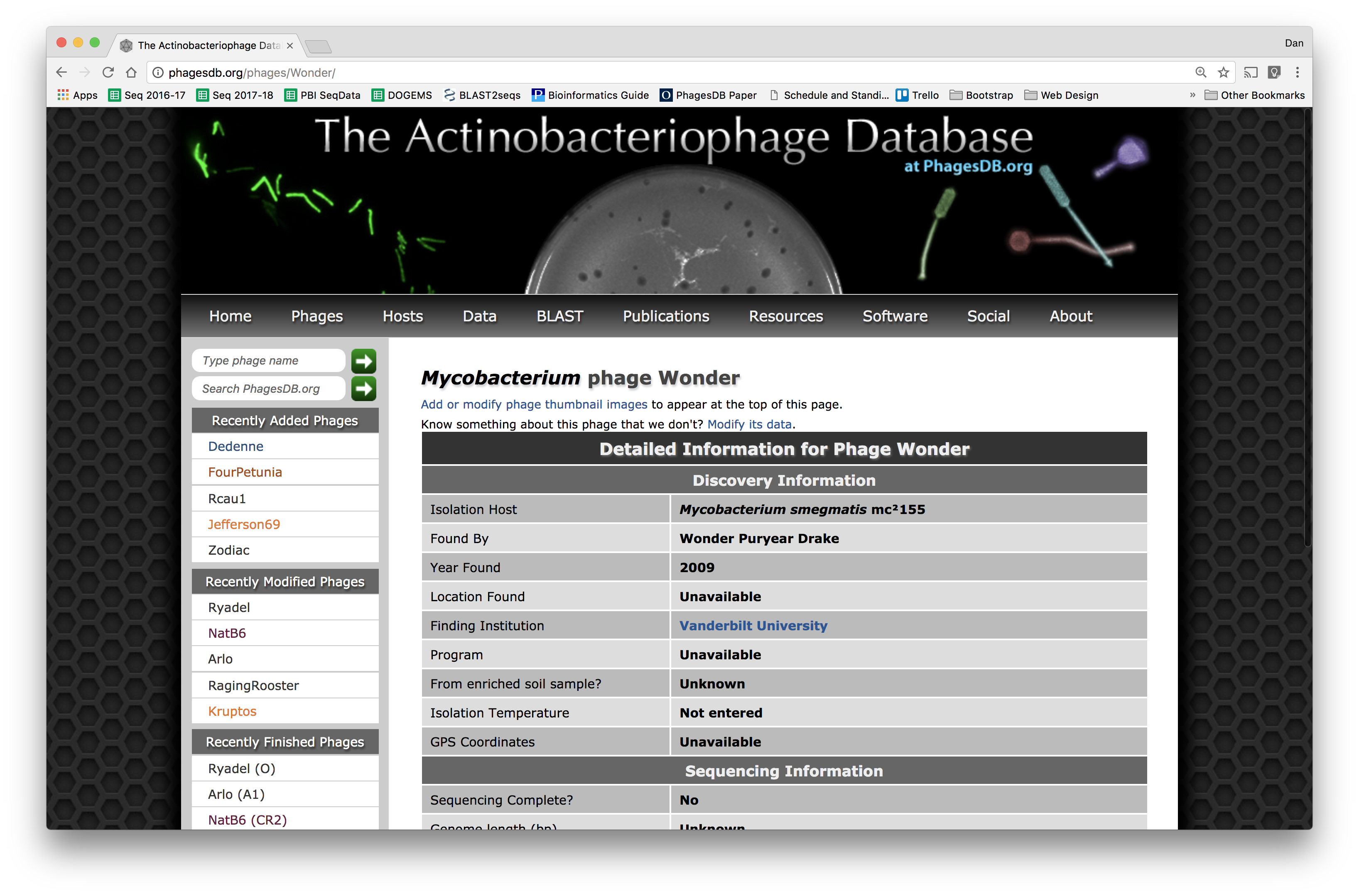 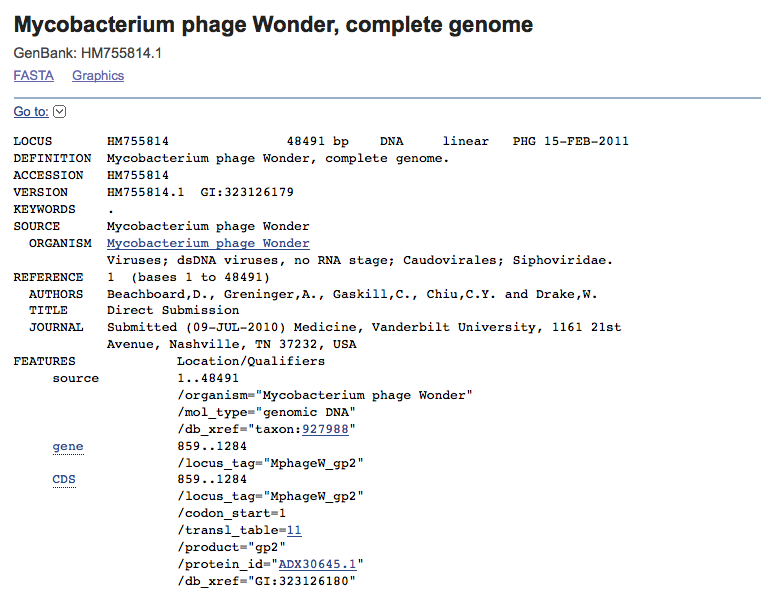 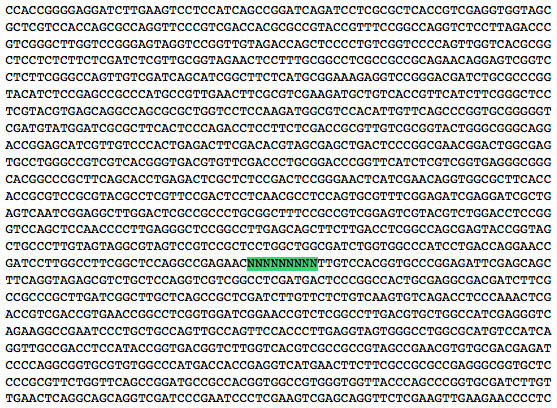 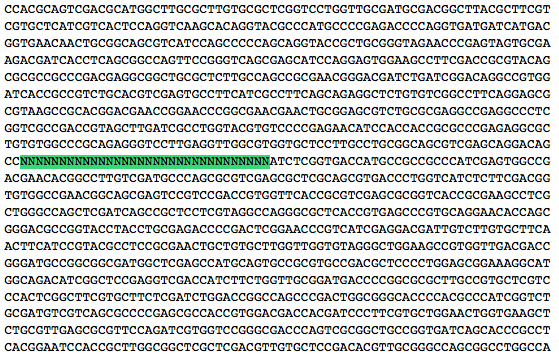 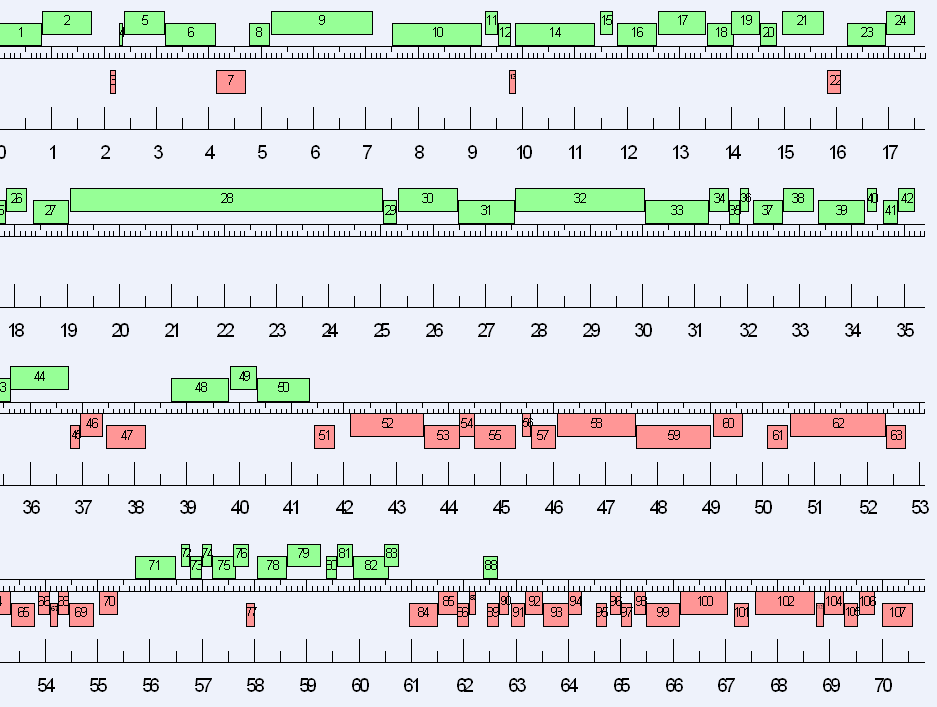 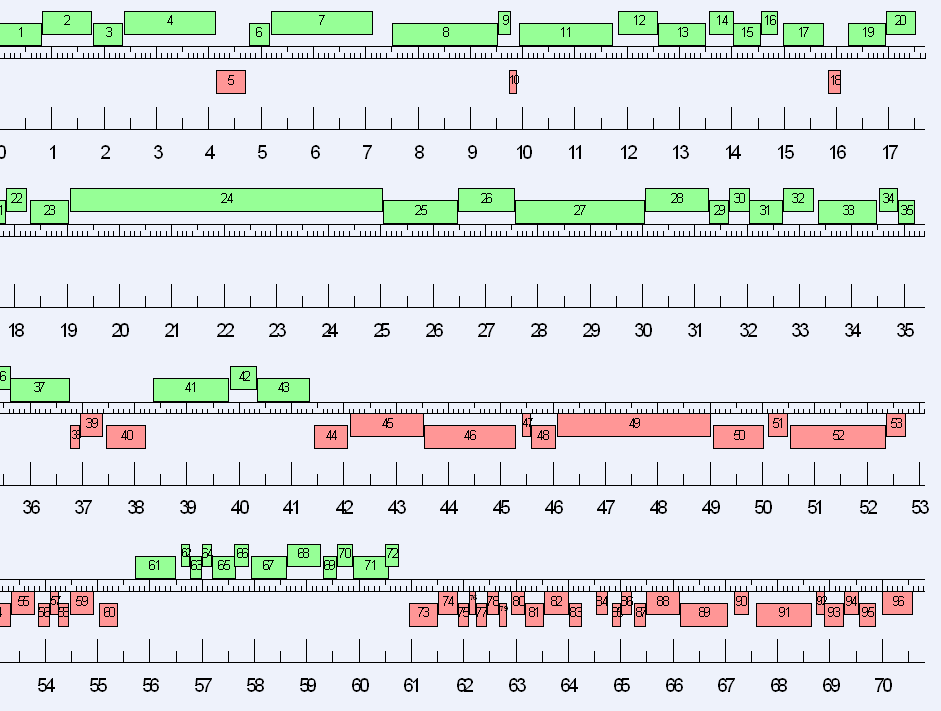 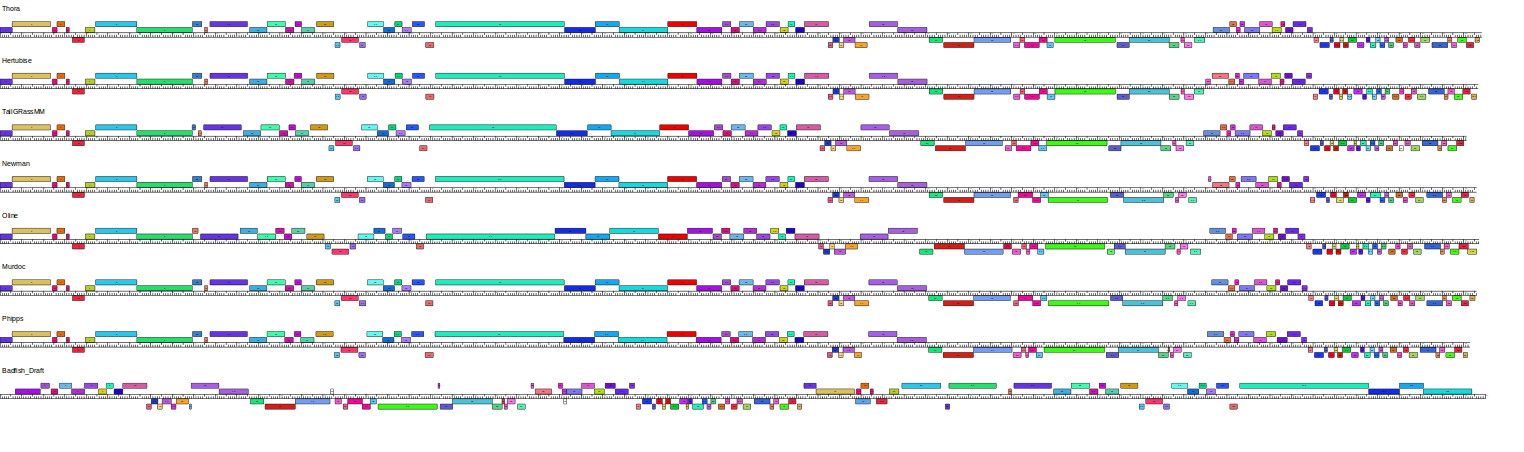 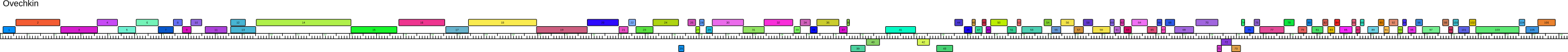 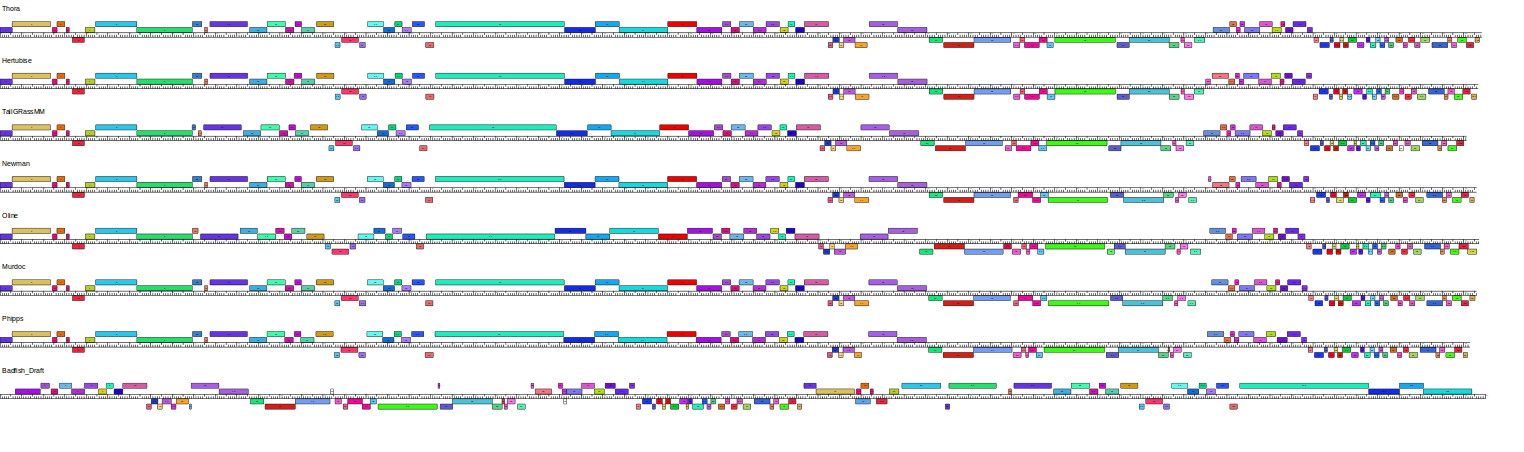 DNA QC (Qubit)
* The method may matter,
feel free to ask
Library Prep*
Sequencing
** We at Pitt are always
happy to help with this
Assembly**
*** Must be done or
checked by Pitt to
get into Phamerator
Finishing***
Overview
The Winter Break Black Box

Sanger: Sequencing Begins
Next Gen: The Dark Light
Third Gen: The Read Length Rises

Assembly & Finishing
A Nano Note
Phage Genome
Sequencing
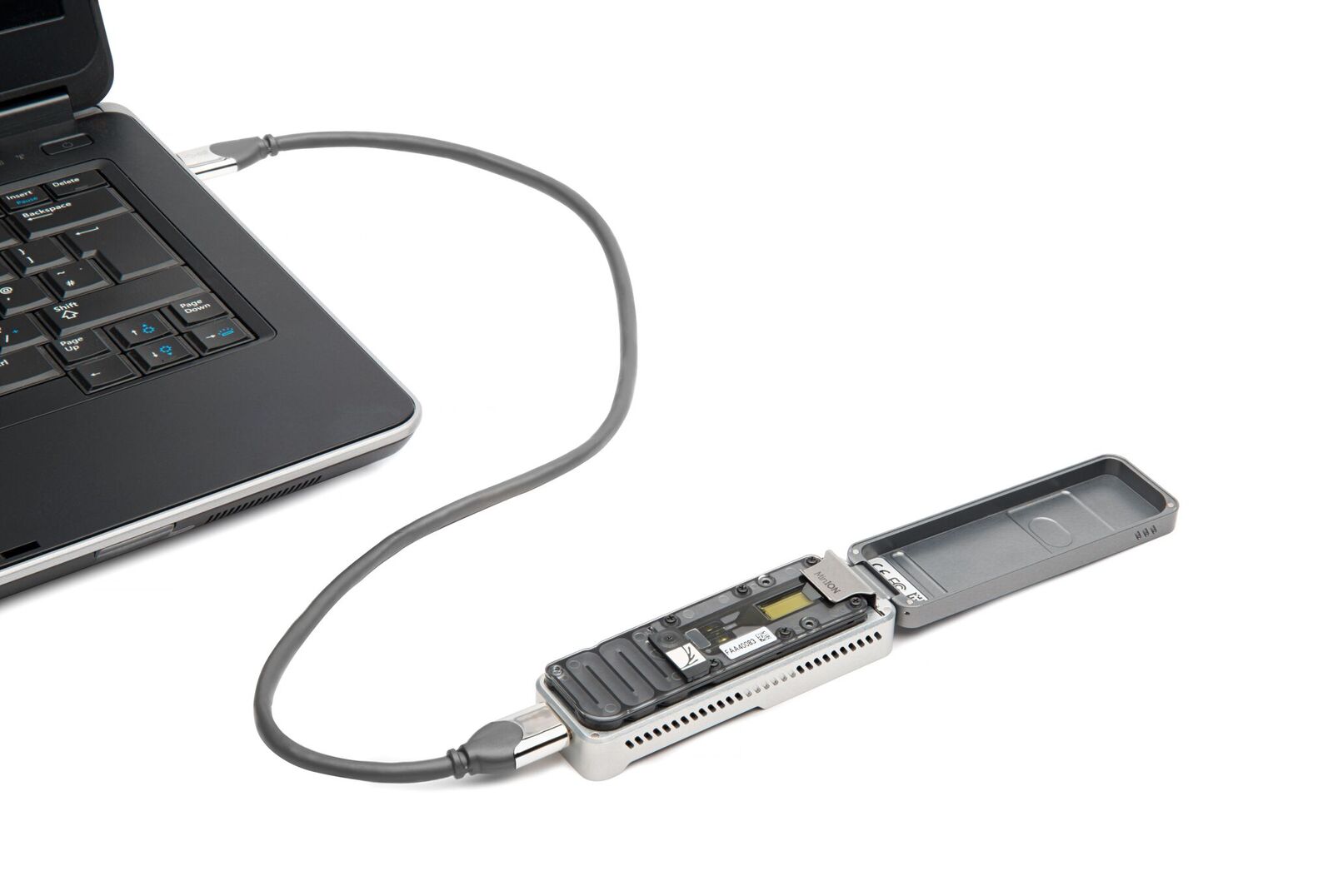 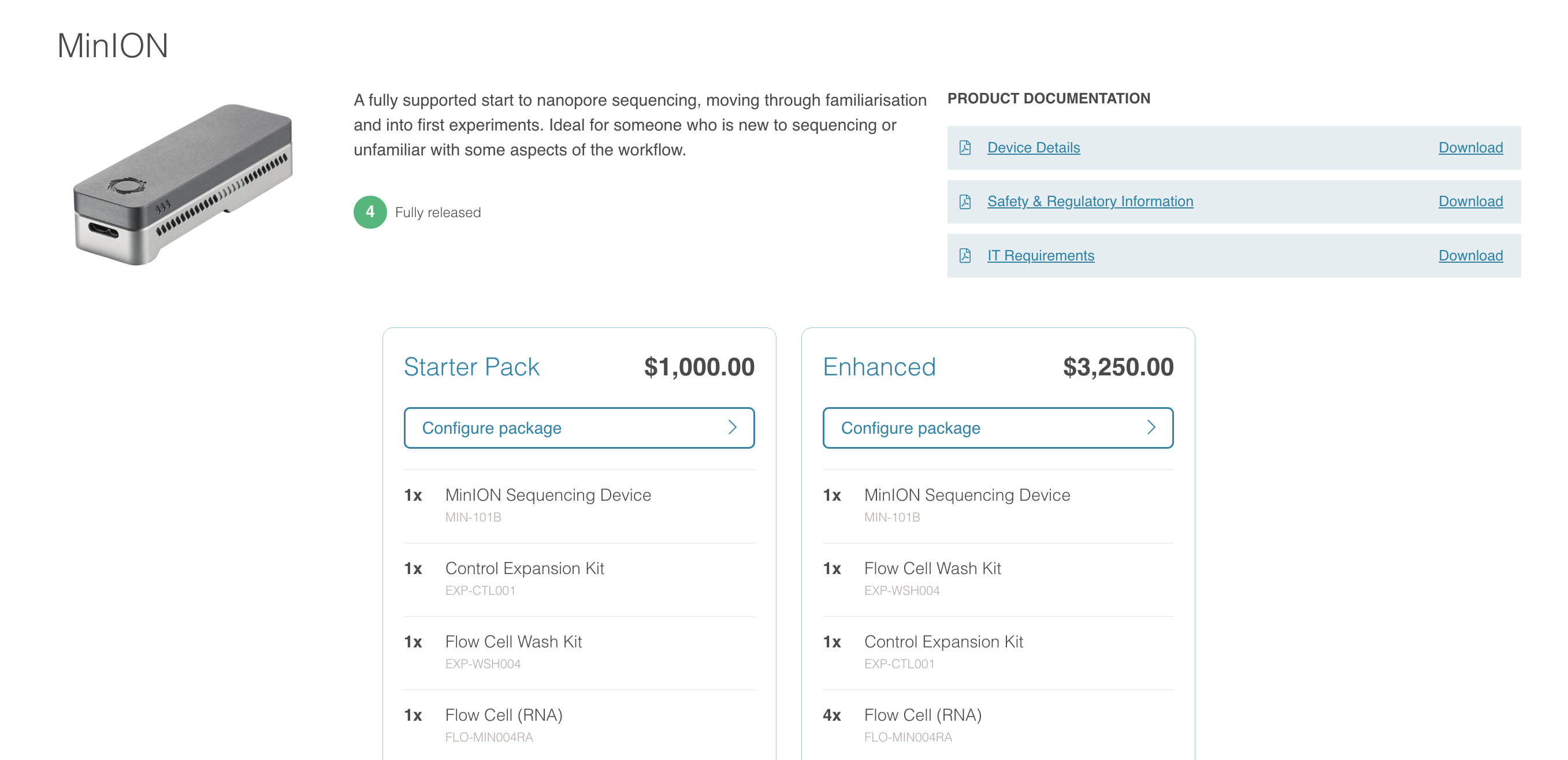 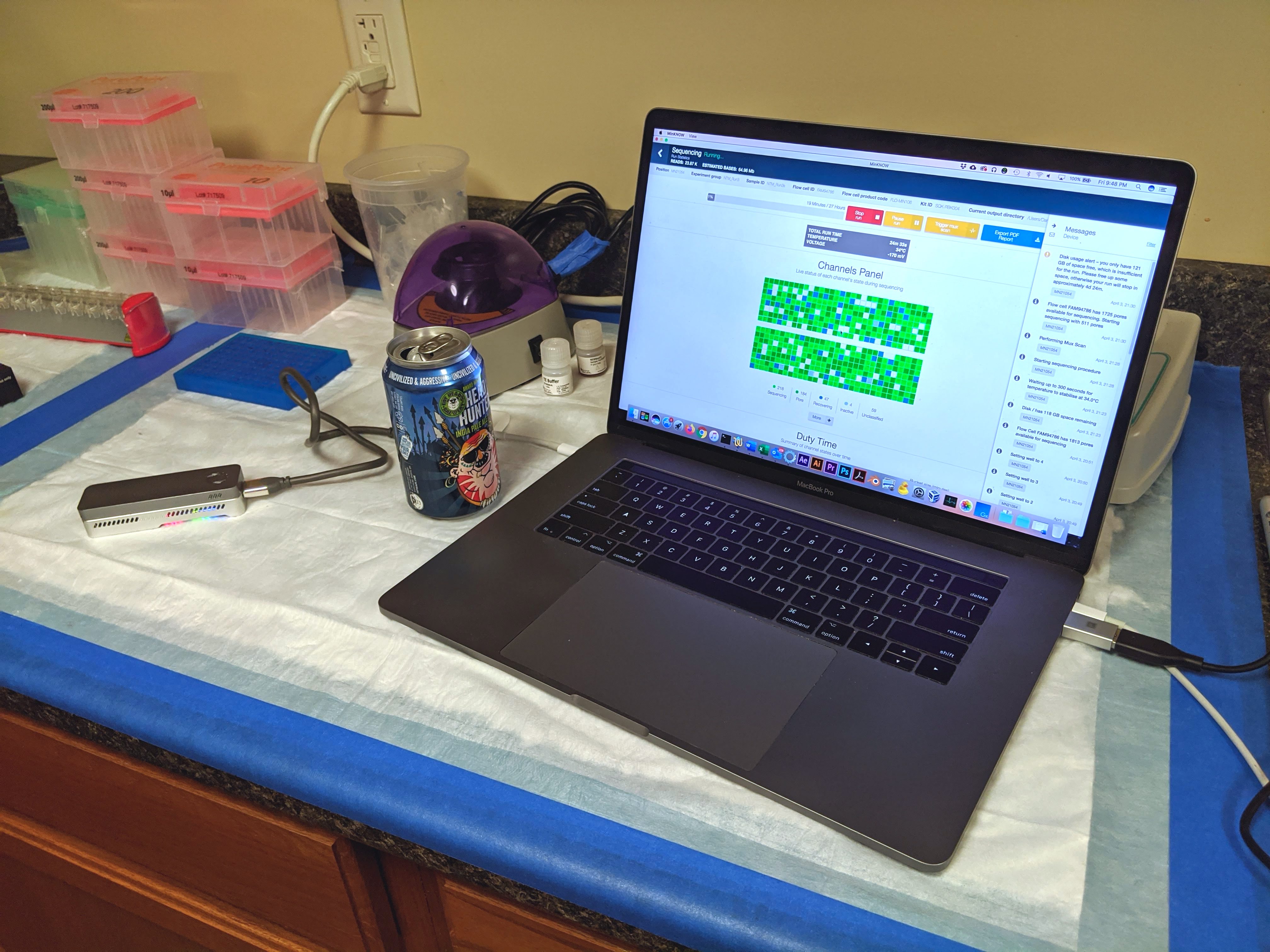 Oxford Nanopore Sequencing
Nanopore and Phage Notes
Ligation-based library preps may be necessary for phages (rather than transposase-based)
Can’t use R9 series flow cells alone to get finished phages
Possibly R10 series flow cells could, but need more data
Could be used in other ways however, e.g. to “cluster” all phages in a class
“The MinION has been used to successfully read … 100,000 base pairs during a single DNA capture, [which] has never been managed before using traditional sequencing techniques.

… but Oxford Nanopore has also introduced GridION [and] the company reckon that a 20-node GridION setup can sequence a complete human genome in just 15 minutes.”
—Wired
(Relevant) Trivia
How many base pairs (bp) are there in a human genome?



How much did it cost to sequence the first human genome?



How long did it take to sequence the first human genome?



When was the first human genome sequence complete?
~3 billion (haploid)



	~$2.7 billion



	~13 years



	2000-2003
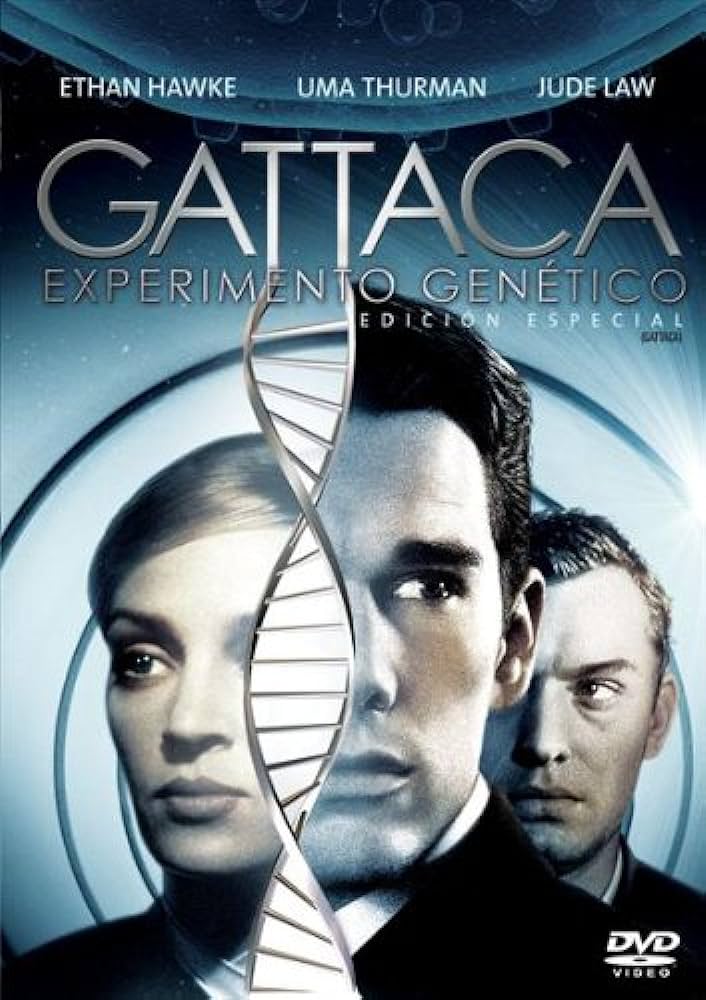 Take home
There are many powerful sequencing options out there, understanding a bit about them may help
Finishing is a prerequisite for annotation
Bioinformatics/analysis skills are important and marketable!
[Speaker Notes: Don’t understand why Jude Law’s genes are all better than ours, just the way it is!]
Thanks!

Questions?
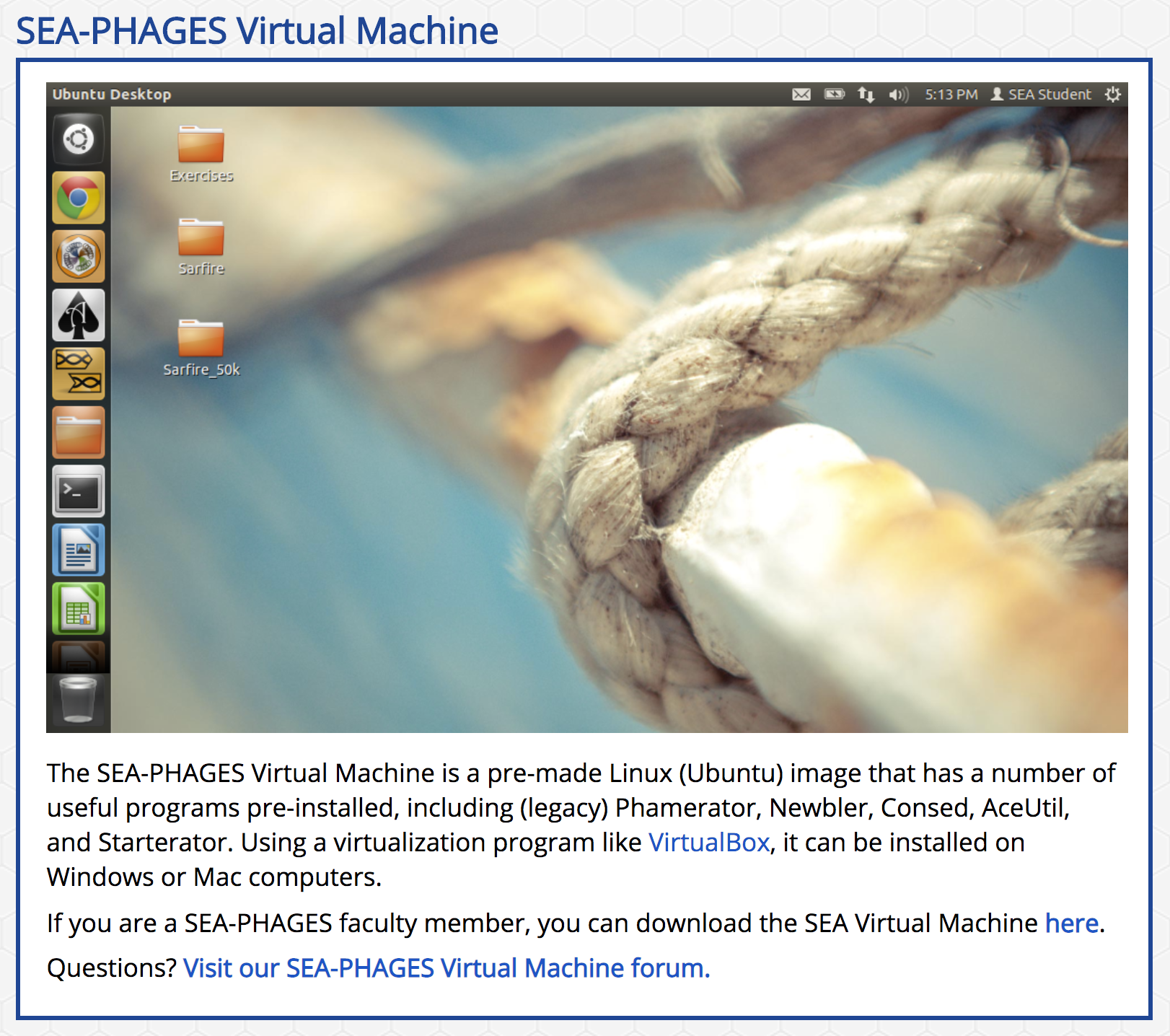 From 1998 Genome Project Report
“DNA sequencing technology has improved dramatically since the genome project began. The amount of sequence produced each year is increasing steadily; individual centers are now producing tens of millions of base pairs of sequence annually…”
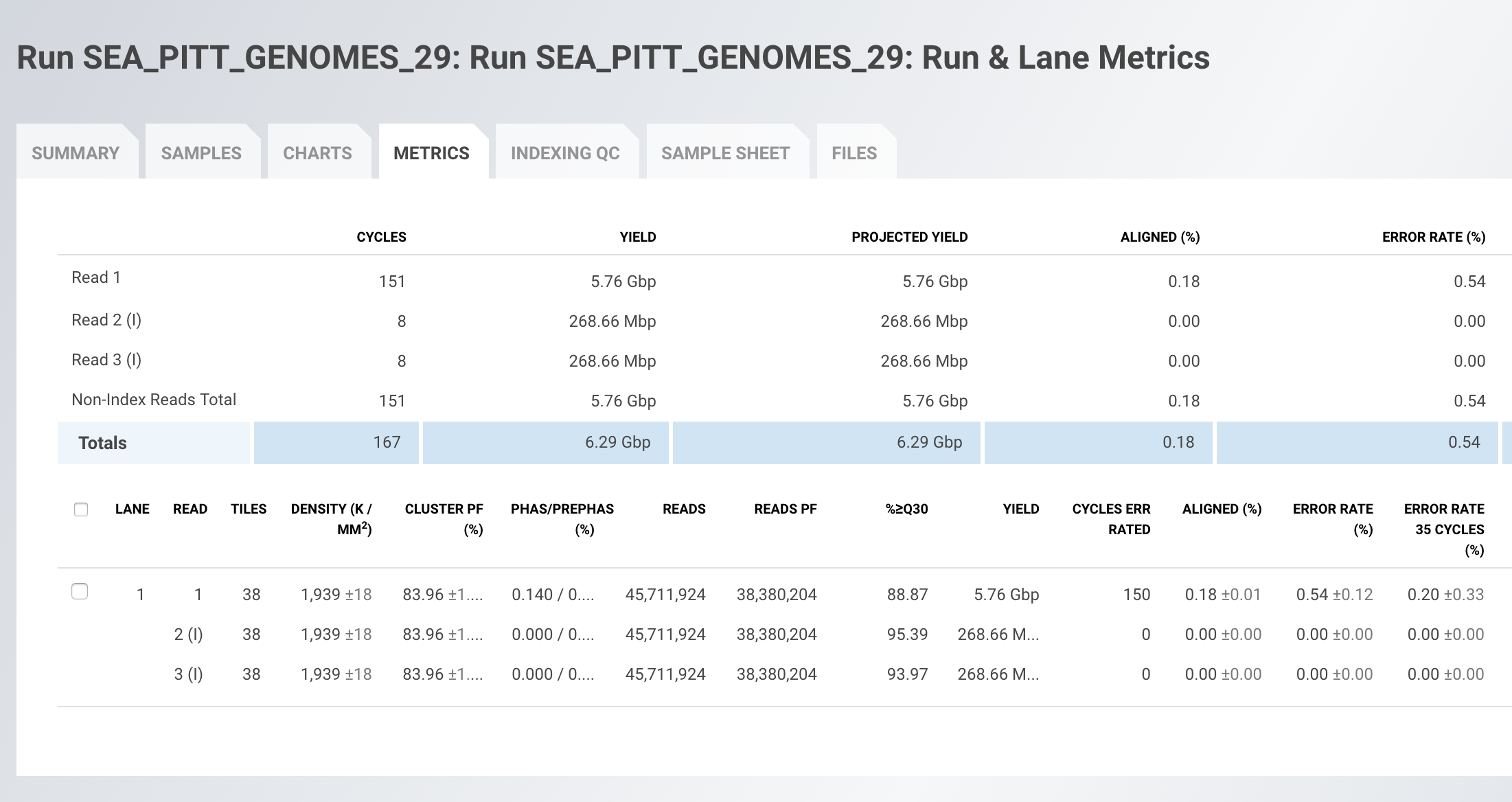 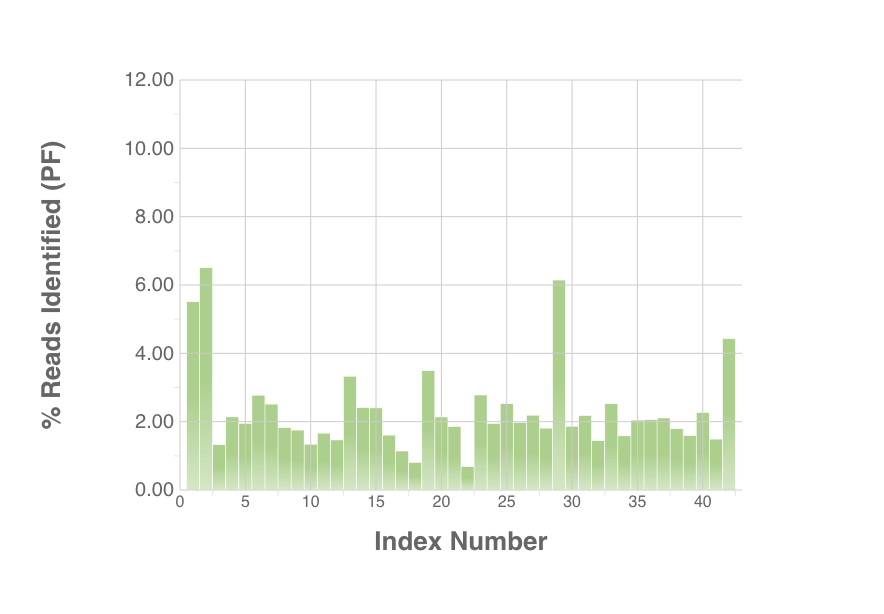 “Individual Dans are now producing billions of base pairs of sequence twice a week…”
From 1998 Genome Project Report
“DNA sequencing technology has improved dramatically since the genome project began. The amount of sequence produced each year is increasing steadily; individual centers are now producing tens of millions of base pairs of sequence annually…”
Sanger finishing reads
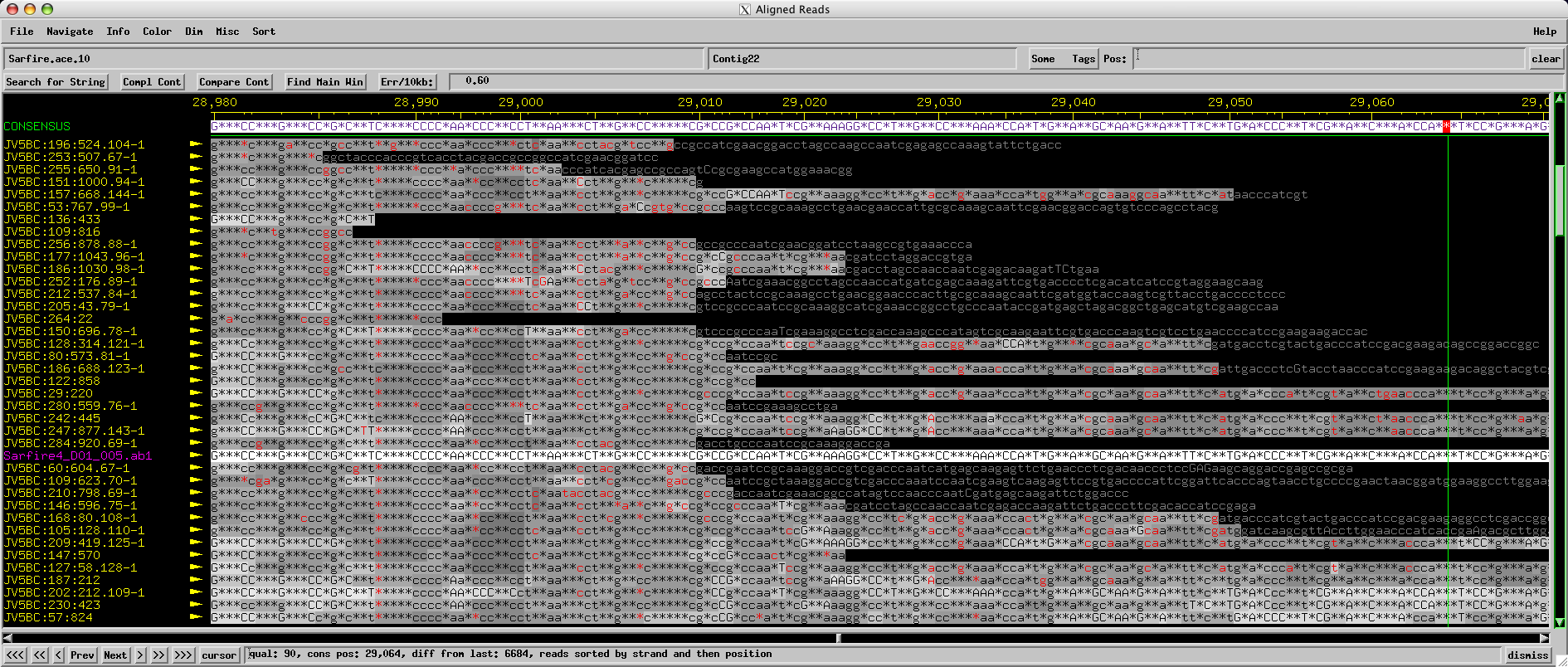 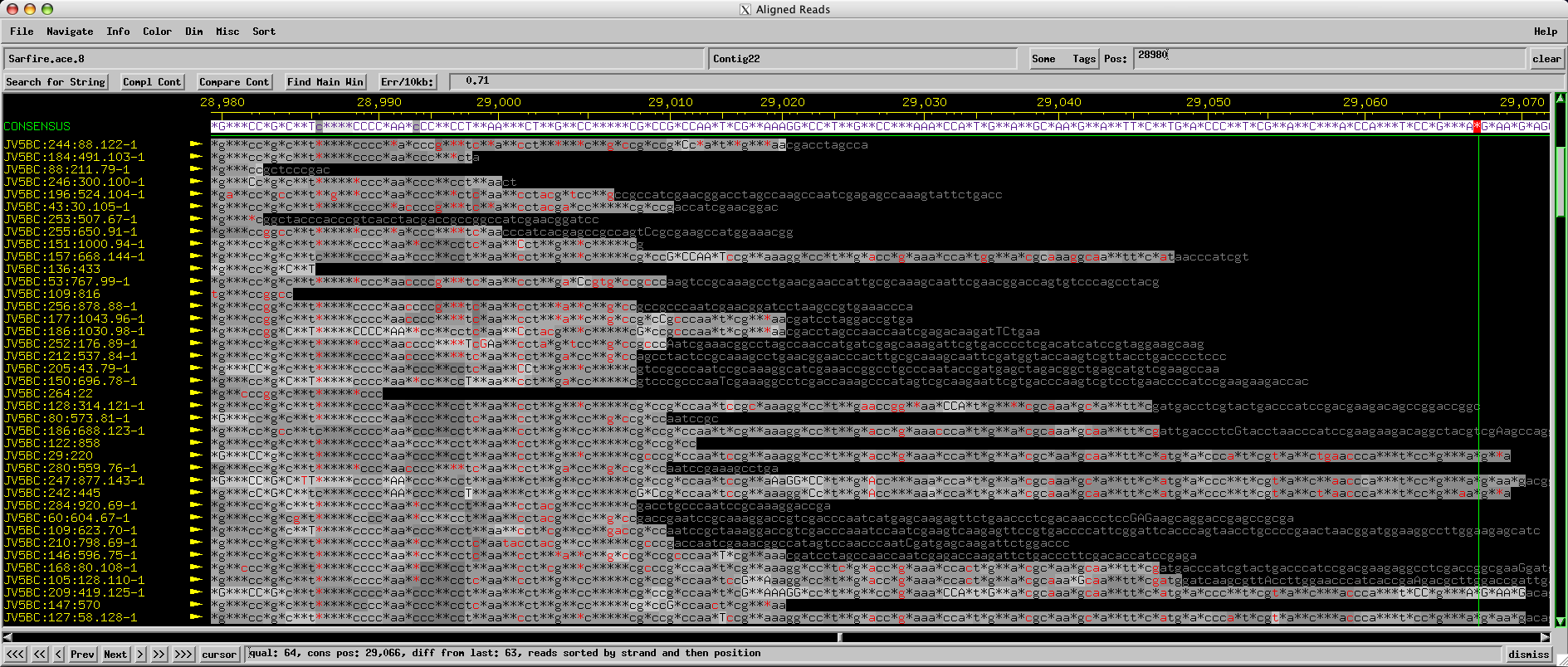 NC State Sequencing
https://research.ncsu.edu/gsl/pricing/
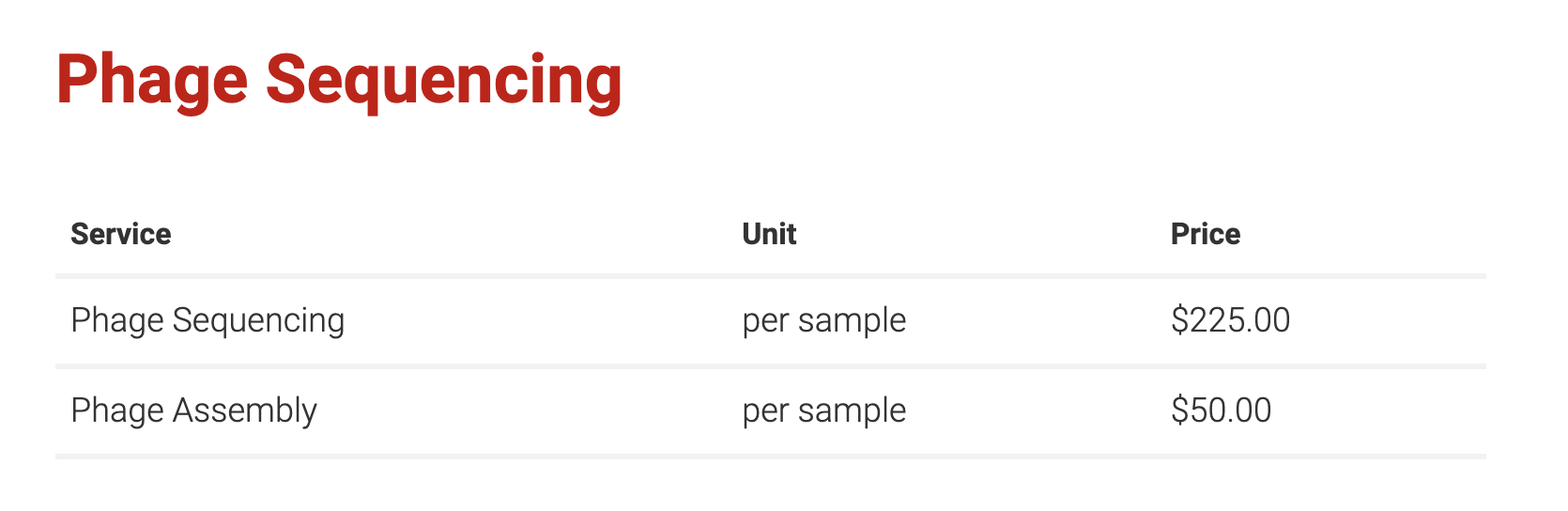 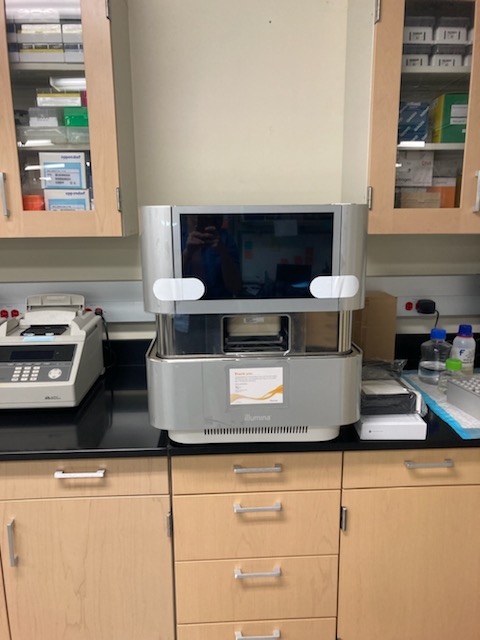 NextSeq Arrival
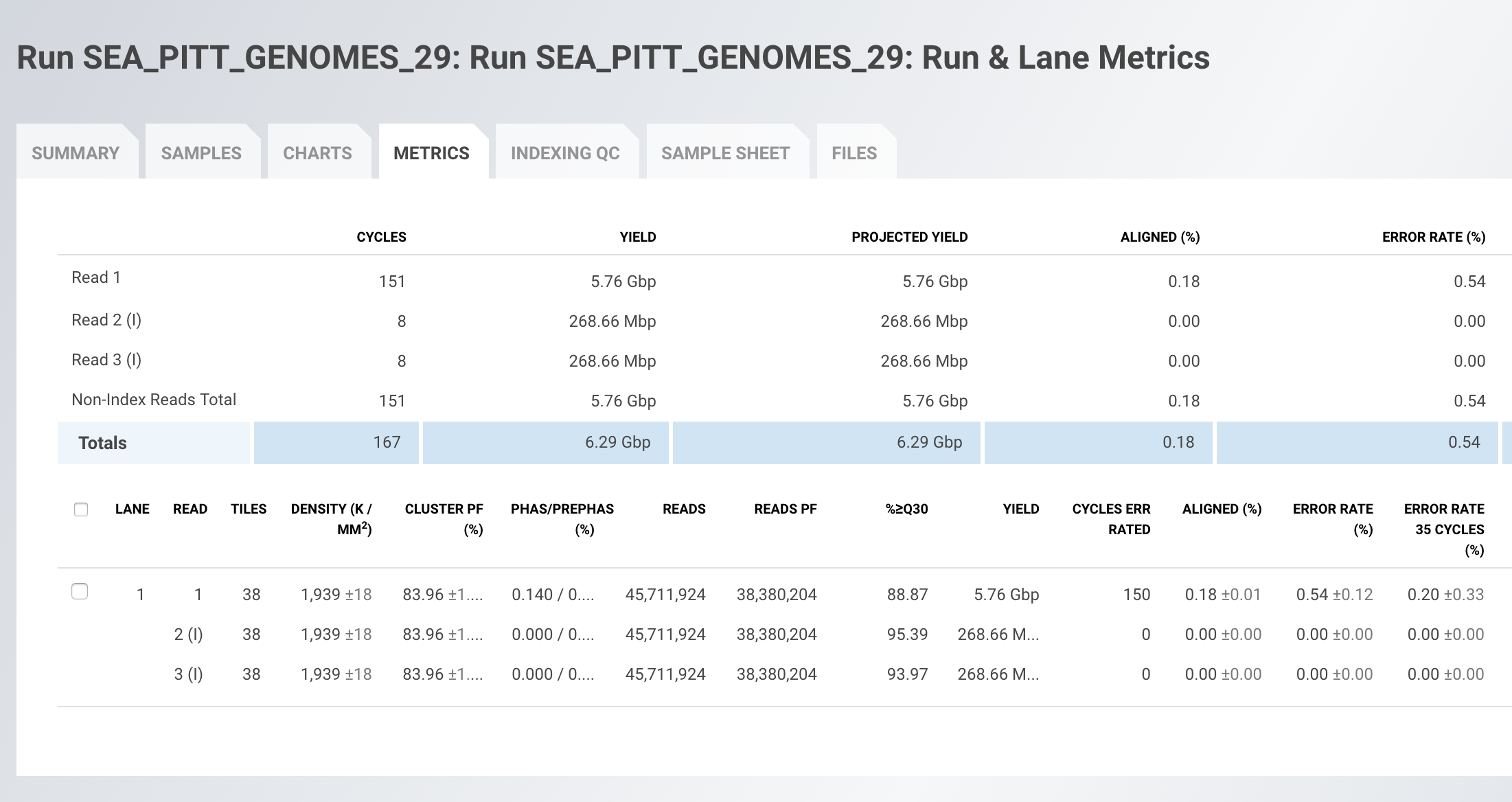 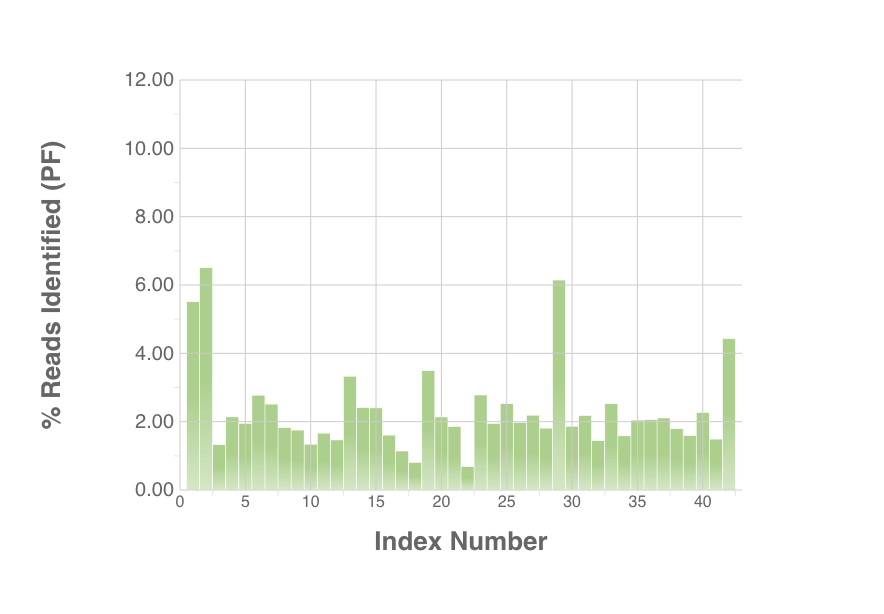 “Individual Dans are now producing billions of base pairs of sequence twice a week…”